Natuurwetenschappen
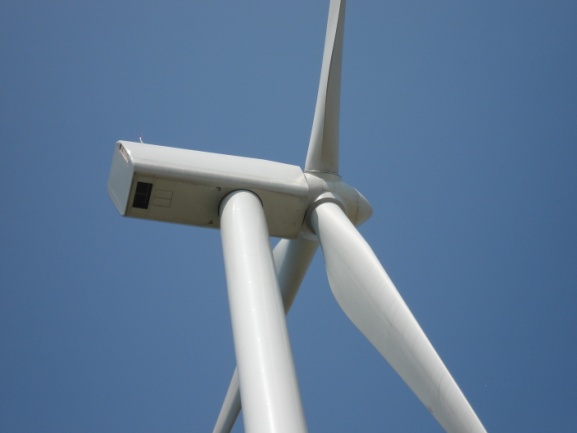 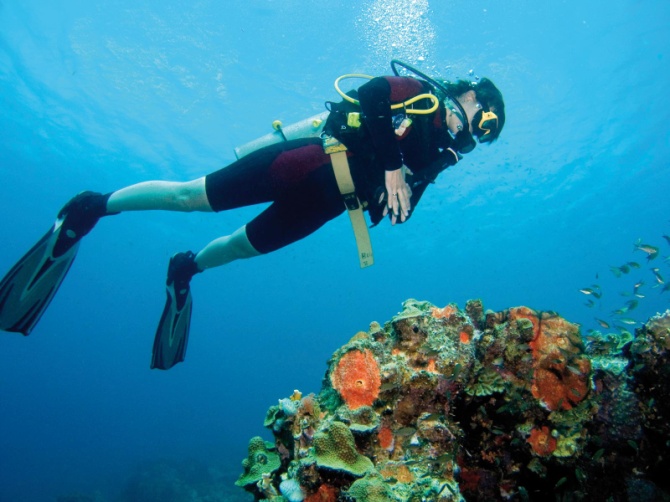 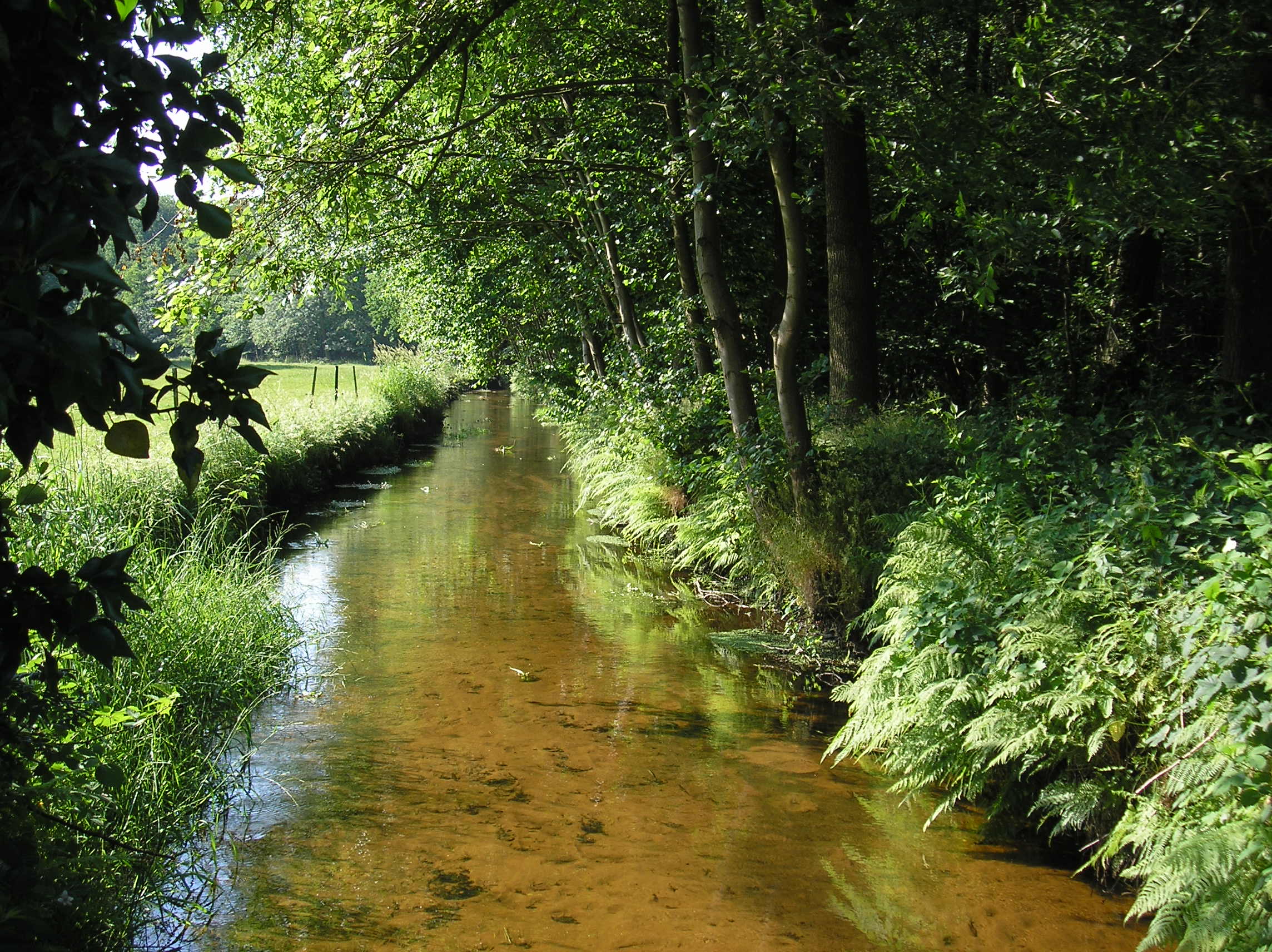 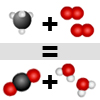 Even kennismaken
Mail: ellis.vandenbergh@olviboom.be

Vakken: wiskunde – wetenschappen

Aantal lesuren: 2
Wat nodig?
In een ringmap:
Het hoofdstuk waar we mee bezig zijn:
Nu: 1. terreinstudie
- 5 toetsenbladen
- 5 cursusbladen
- 3 plastic mapjes
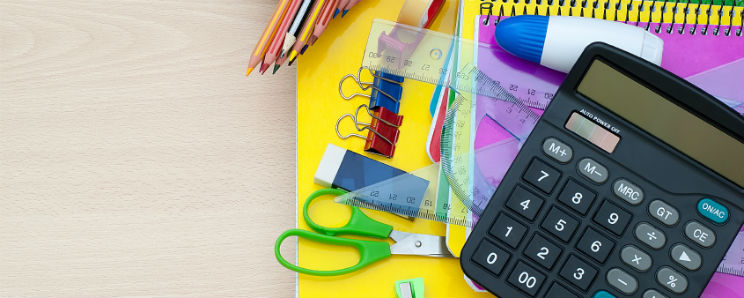 In je pennenzak:
- 5-tal kleurpotloodjes/stiften
- Gom en potlood
Enkele afspraken!
Tegen elke volgende les:
Herhaal / studeer je les!

Vorige les afwezig:
Werkschrift in orde brengen tegen VOLGENDE les!

Handboek:
Naam op voor- en achterflap. Rest blijft in de klas!
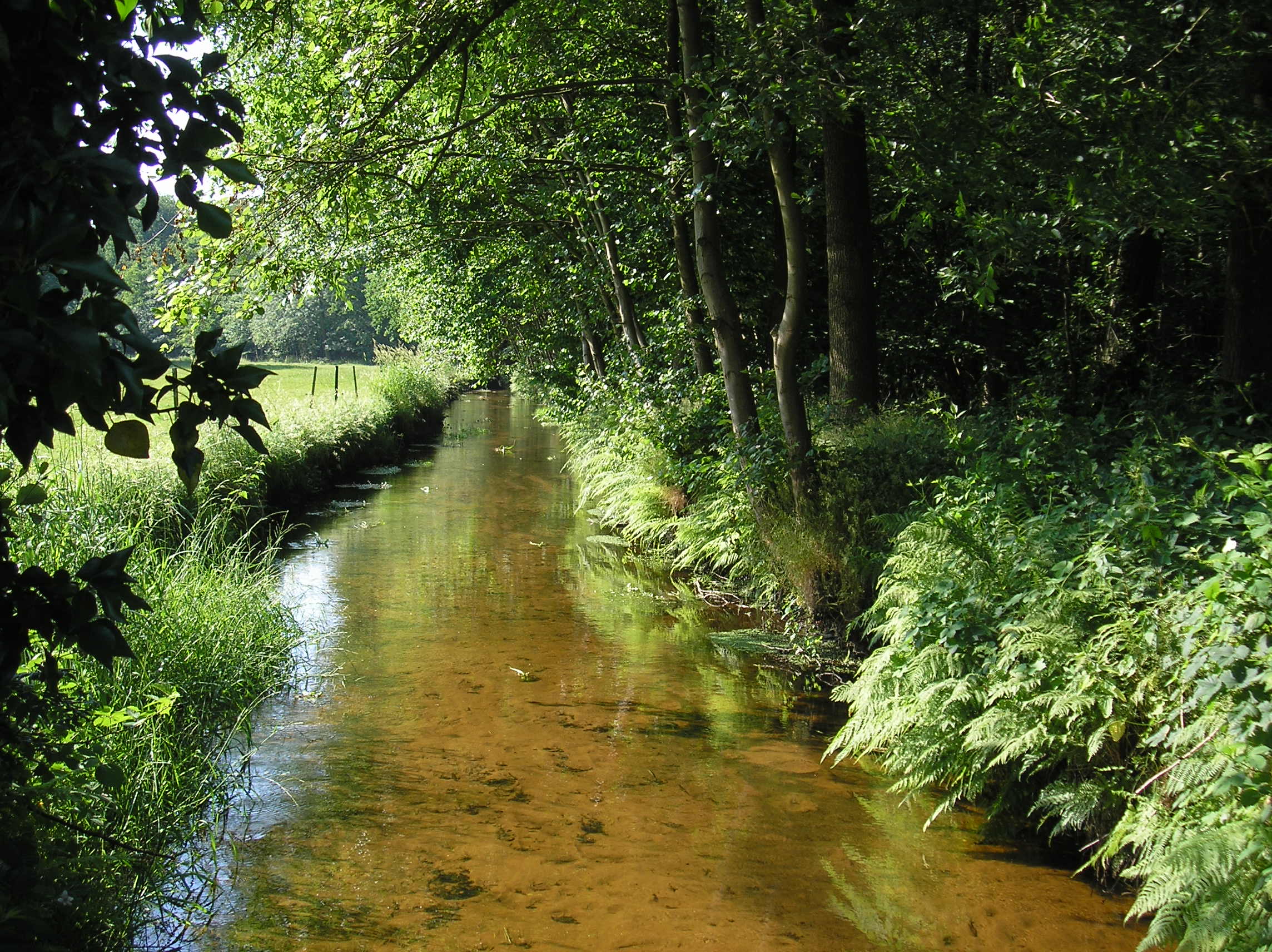 Terreinstudie
1. levensgemeenschappen                  pg. 10
Levende organismen worden beïnvloed:
	-> andere organismen
	-> omstandigheden rondom het organisme 
	-> omgeving

Elke plaats heeft zijn structuur:
	-> Vijver: 3 vegetatiezones
			1) waterkant
			2) ondiepe waterzone
			3) zone met open water
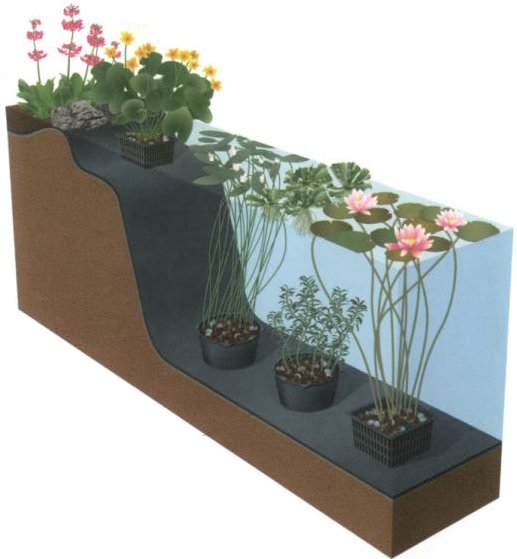 1
3
2
1. levensgemeenschappen                  pg. 10
1.1 De waterkant
Welke planten vind je terug aan de waterkant?
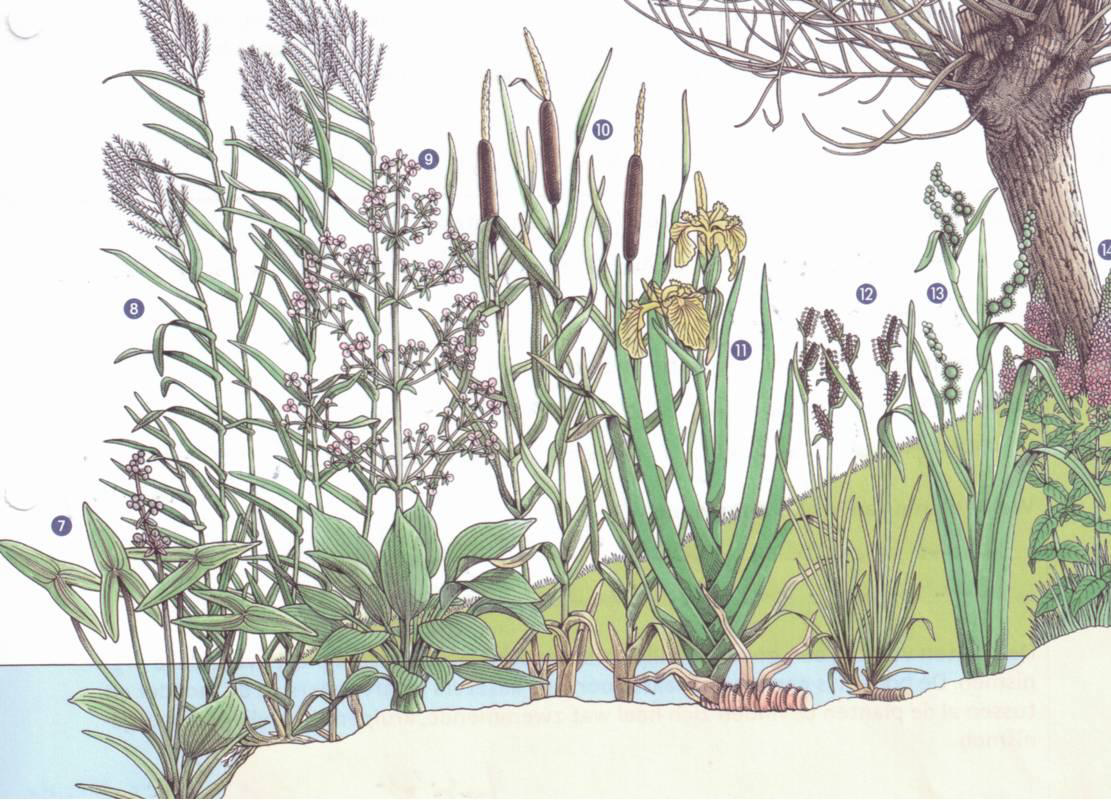 1. levensgemeenschappen                  pg. 10
1.1 De waterkant
Welke planten vind je terug aan de waterkant?
1) Kattenstaart
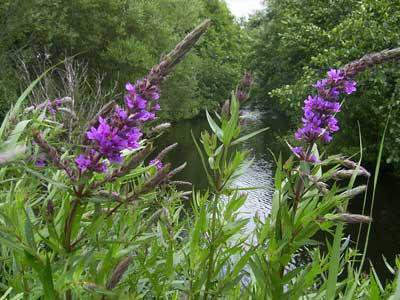 1. levensgemeenschappen                  pg. 10
1.1 De waterkant
Welke planten vind je terug aan de waterkant?
2) Watermunt
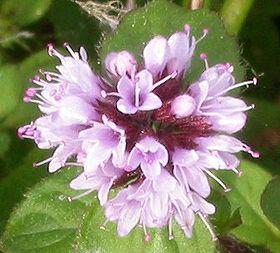 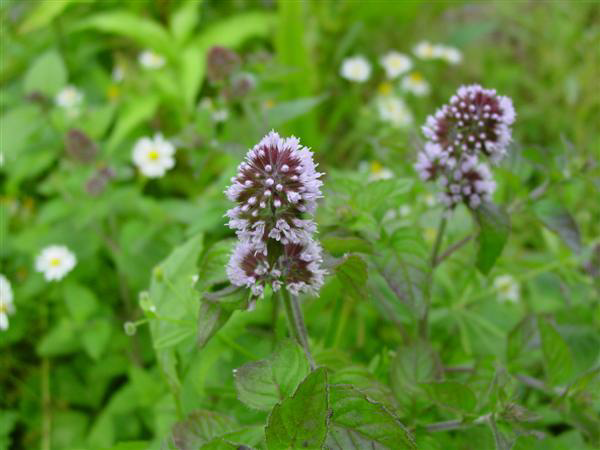 1. levensgemeenschappen                  pg. 10
1.1 De waterkant
Welke planten vind je terug aan de waterkant?
3) Harig wilgenroosje
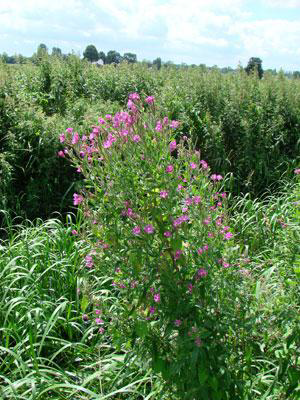 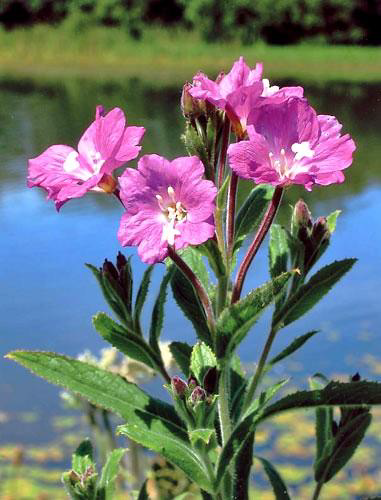 1. levensgemeenschappen                  pg. 10
1.1 De waterkant
Welke planten vind je terug aan de waterkant?
4) Groot hoefblad
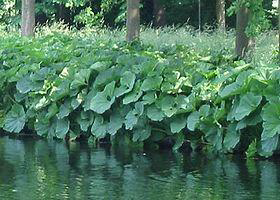 1. levensgemeenschappen                  pg. 10
1.1 De waterkant
Wat kan je zeggen over de vegetatie aan de waterkant?Oeverplanten staan niet in het water bij normaal waterpeil. Ze wortelen in de vochtige bodem.
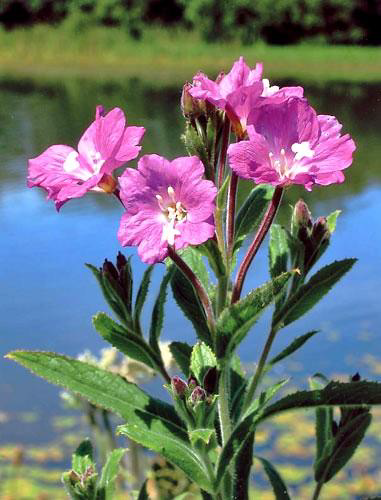 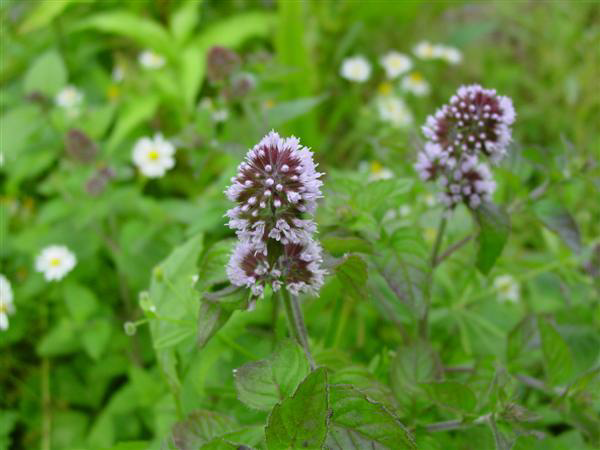 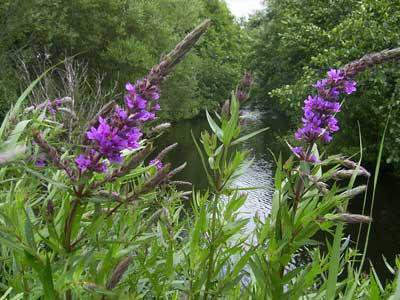 1. levensgemeenschappen                  pg. 11
1.1 De waterkant
Welke dieren vind je terug aan de waterkant?
1) Groene kikker
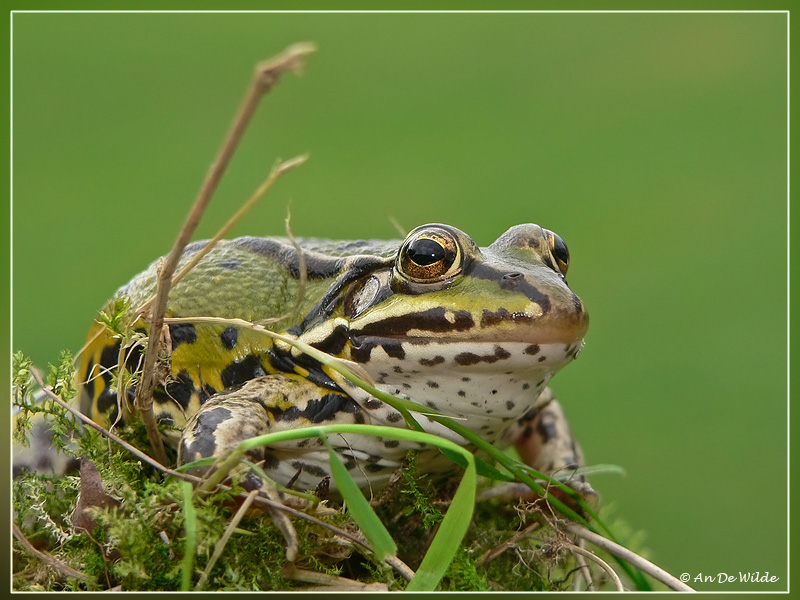 1. levensgemeenschappen                  pg. 11
1.1 De waterkant
Welke dieren vind je terug aan de waterkant?
2) Libel
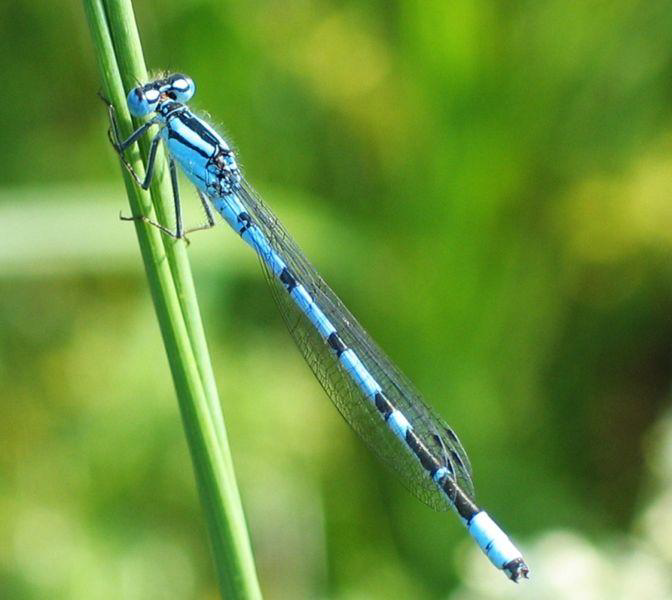 1. levensgemeenschappen                  pg. 11
1.1 De waterkant
Welke dieren vind je terug aan de waterkant?
3) Waterjuffer
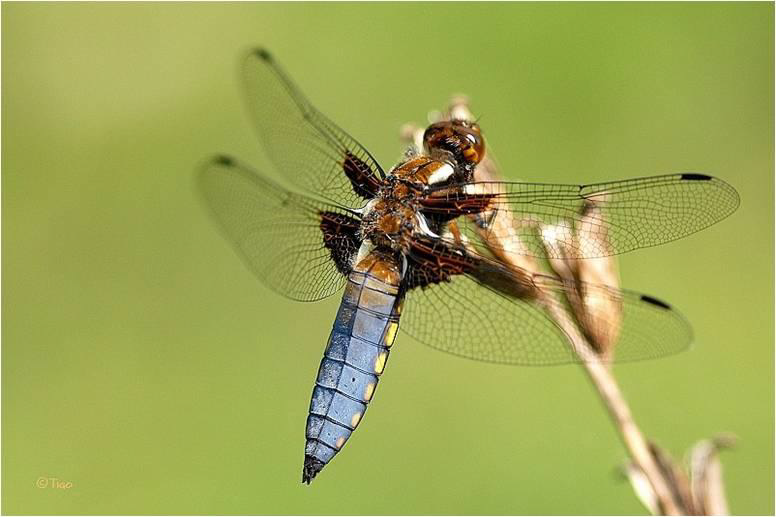 1. levensgemeenschappen                  pg. 11
1.1 De waterkant
Welke dieren vind je terug aan de waterkant?
4) Waterhoen
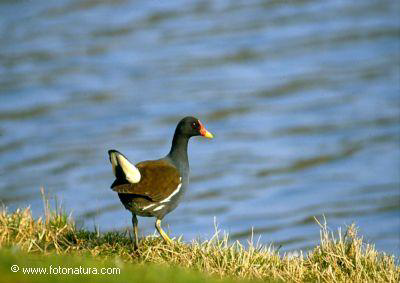 1. levensgemeenschappen                  pg. 11
1.1 De waterkant
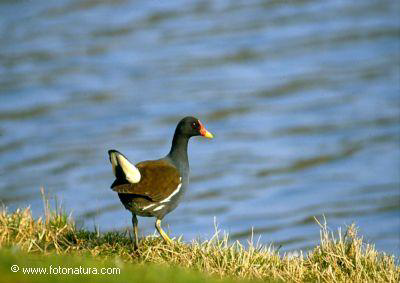 Waterkant biedt de dieren:
	-> bescherming
	-> voedsel
	-> nestgelegenheid
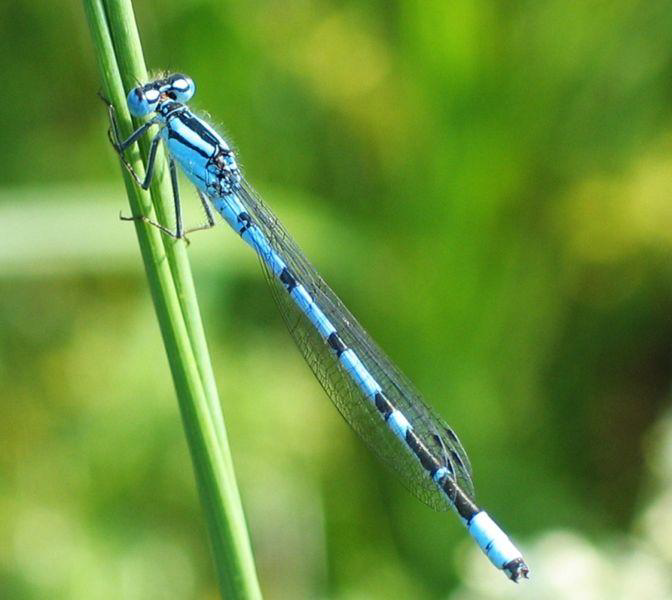 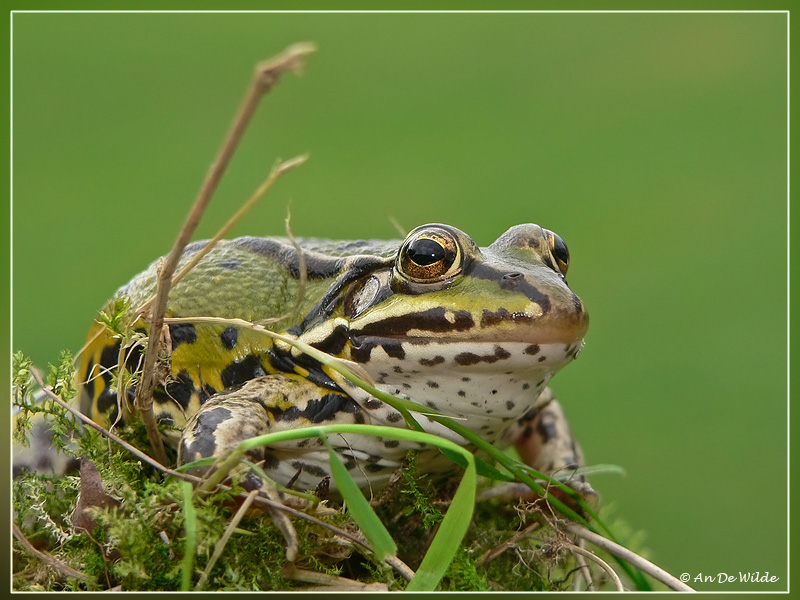 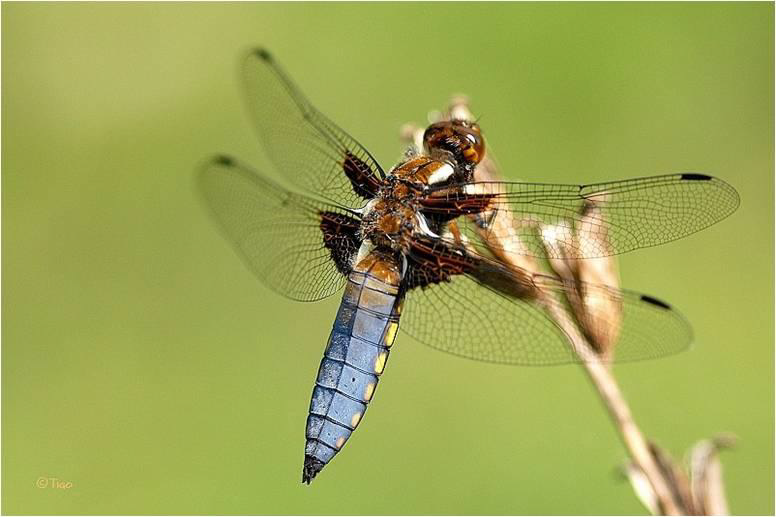 1. levensgemeenschappen                  pg. 12
1.2 De ondiepe waterzone
Welke planten vind je terug aan de ondiepe waterzone?
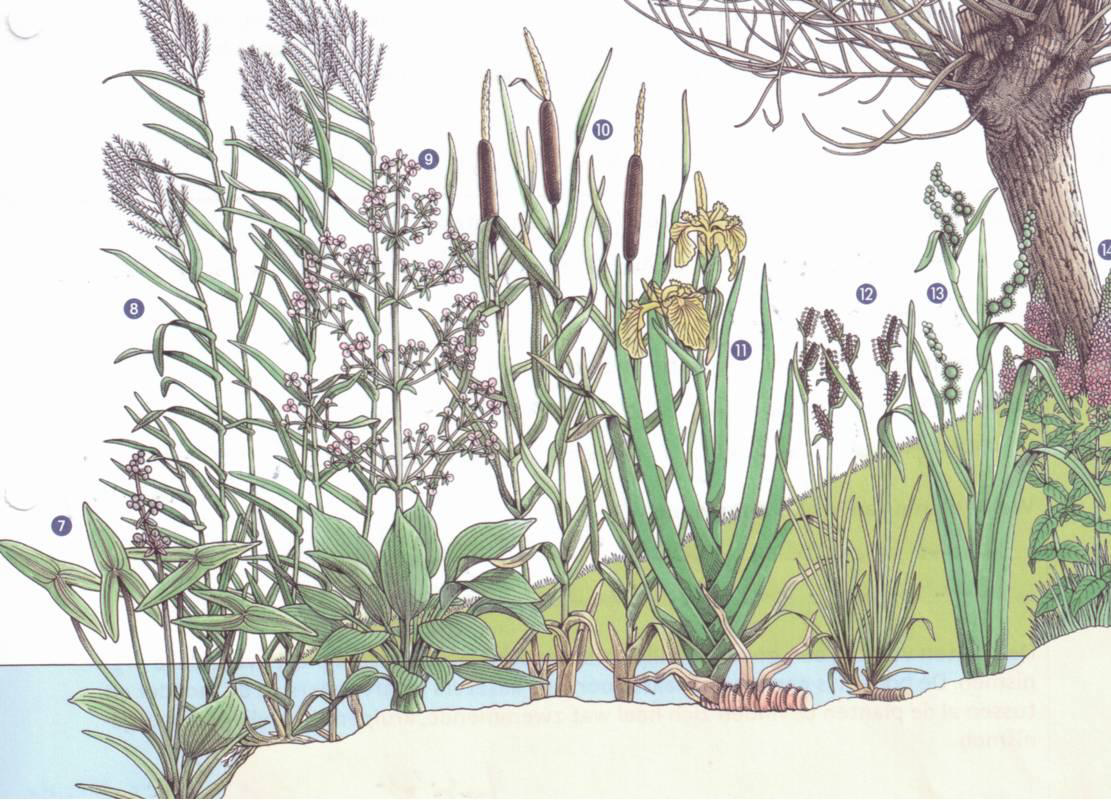 1. levensgemeenschappen                  pg. 12
1.2 De ondiepe waterzone
Welke planten vind je terug aan de ondiepe waterzone?
1) Grote egelskop
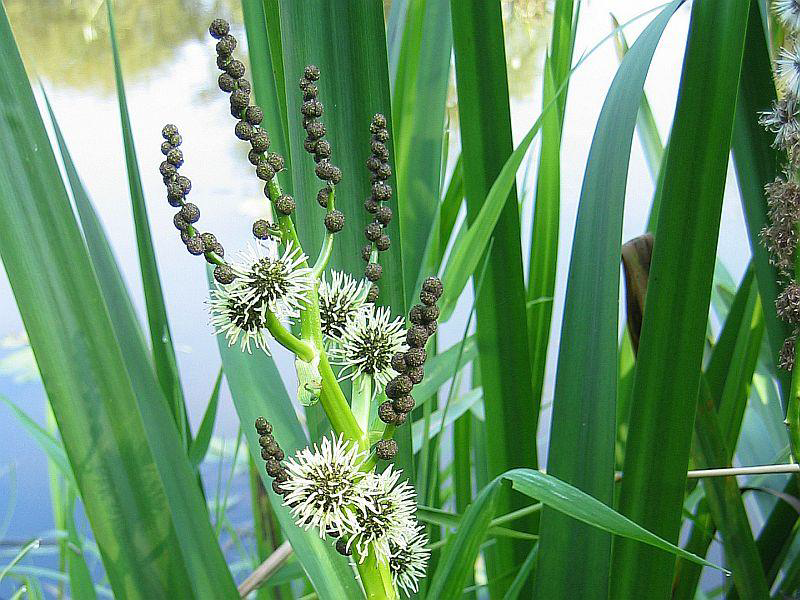 1. levensgemeenschappen                  pg. 12
1.2 De ondiepe waterzone
Welke planten vind je terug aan de ondiepe waterzone?
2) Gewone zegge
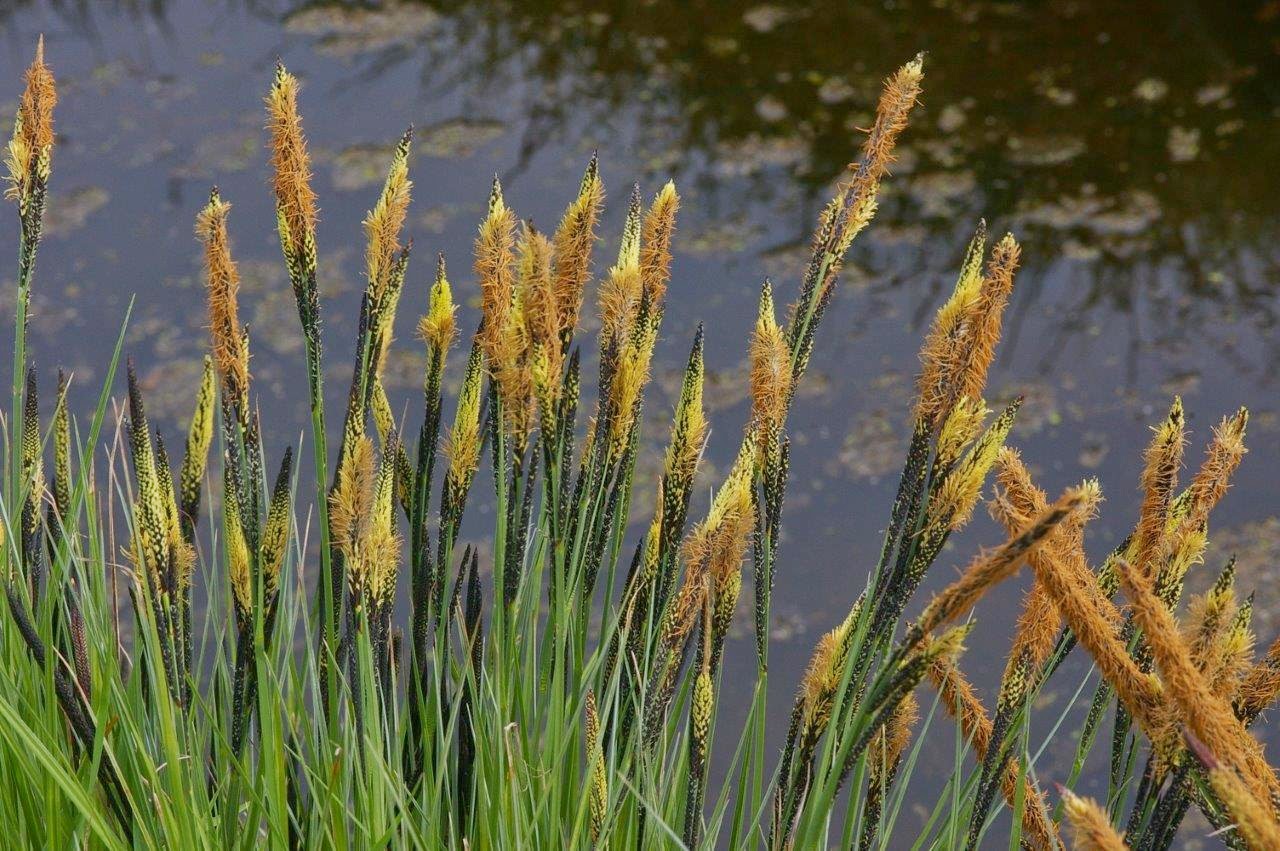 1. levensgemeenschappen                  pg. 12
1.2 De ondiepe waterzone
Welke planten vind je terug aan de ondiepe waterzone?
3) Gele lis
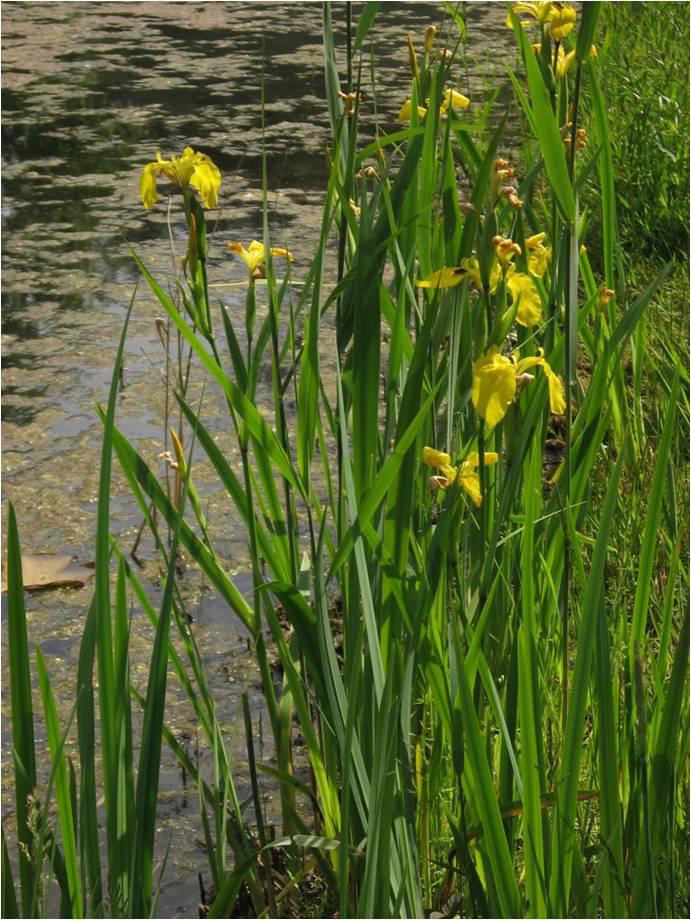 1. levensgemeenschappen                  pg. 12
1.2 De ondiepe waterzone
Welke planten vind je terug aan de ondiepe waterzone?
4) Grote lisdodde
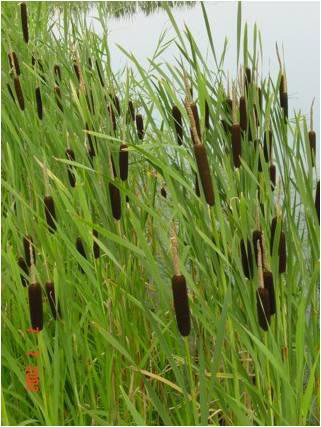 1. levensgemeenschappen                  pg. 12
1.2 De ondiepe waterzone
Welke planten vind je terug aan de ondiepe waterzone?
4) Grote waterweegbree
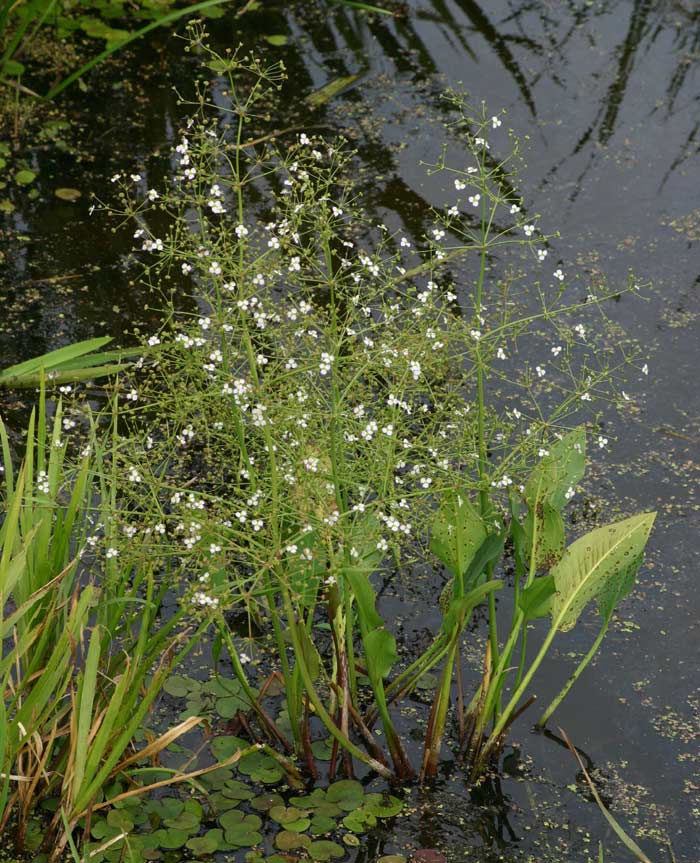 1. levensgemeenschappen                  pg. 12
1.2 De ondiepe waterzone
Welke planten vind je terug aan de ondiepe waterzone?
5) Riet
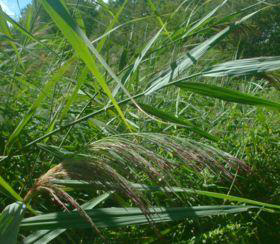 1. levensgemeenschappen                  pg. 12
1.2 De ondiepe waterzone
Wat kan je zeggen over de vegetatie in de ondiepe waterzone?
Moerasplanten wortelen in de bodem van de ondiepe waterzone. Hun bladeren en bloemen steken boven water uit.
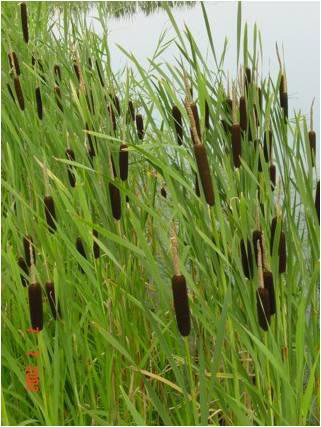 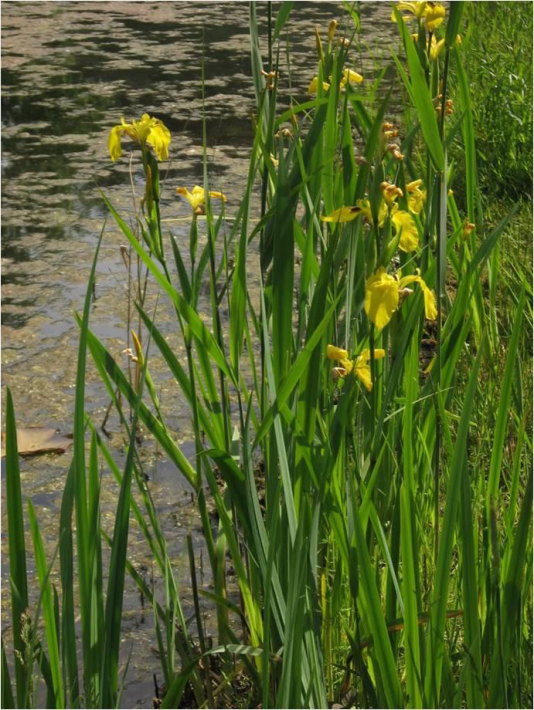 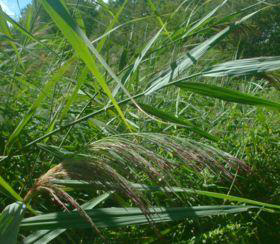 1. levensgemeenschappen                  pg. 12
1.2 De ondiepe waterzone
Welke dieren vind je terug aan de ondiepe waterzone?
1) Bruinrode heidelibel
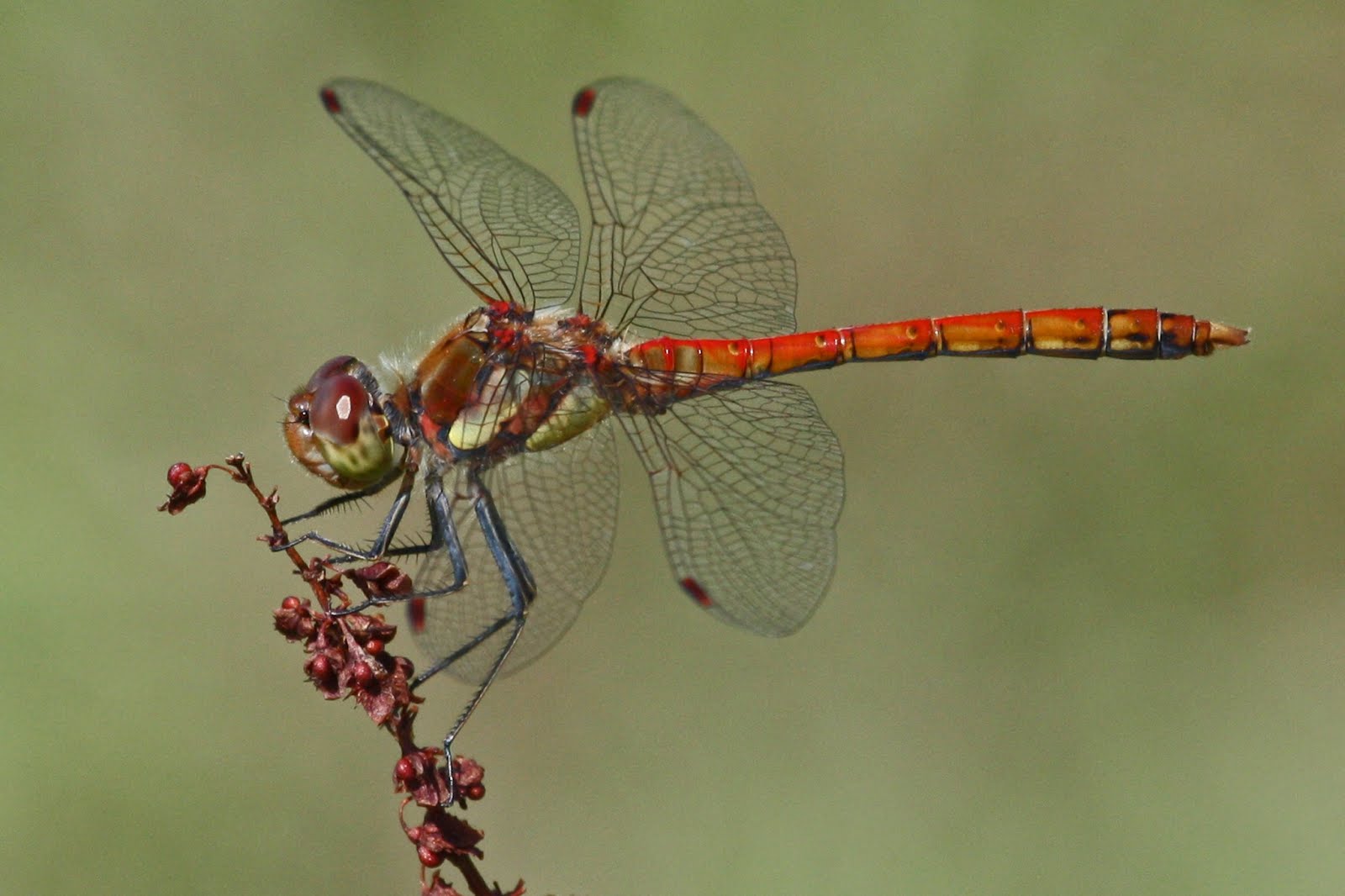 1. levensgemeenschappen                  pg. 12
1.2 De ondiepe waterzone
Welke dieren vind je terug aan de ondiepe waterzone?
2) Meerkoet
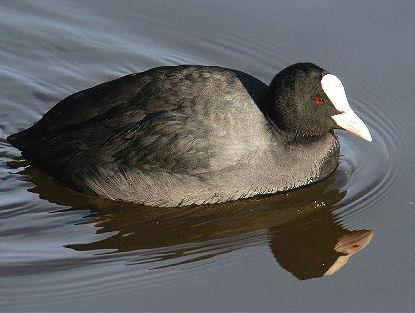 1. levensgemeenschappen                  pg. 12
1.2 De ondiepe waterzone
Welke dieren vind je terug aan de ondiepe waterzone?
3) Posthoornslak
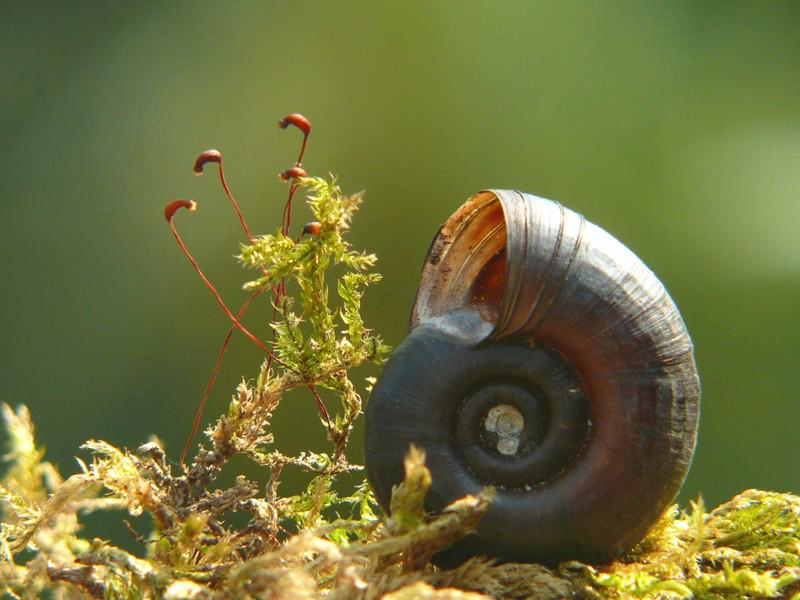 1. levensgemeenschappen                  pg. 12
1.2 De ondiepe waterzone
Welke dieren vind je terug aan de ondiepe waterzone?
-> Zwemmende en kruipende dieren
De ondiepe waterzone biedt de dieren:
	-> schuilplaats
	-> voedselplaats
	-> woonplaats
Modder = ideale voedselbron.
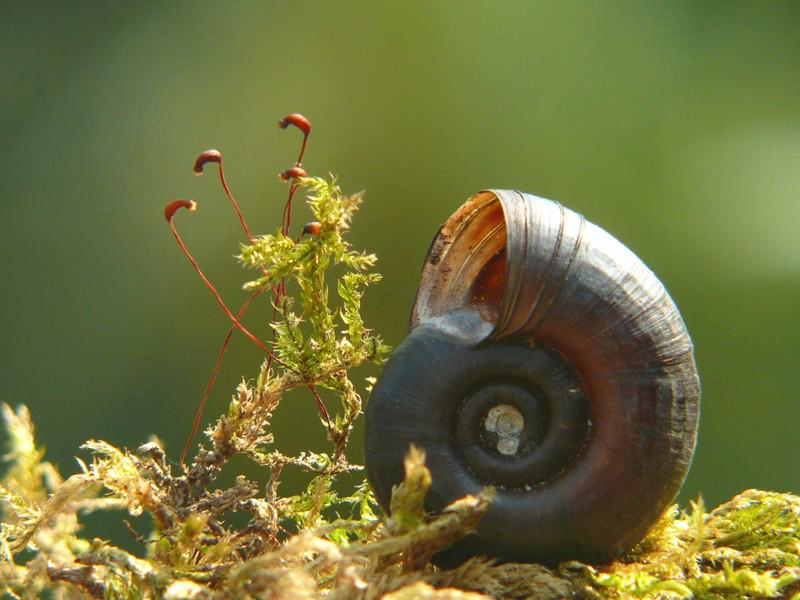 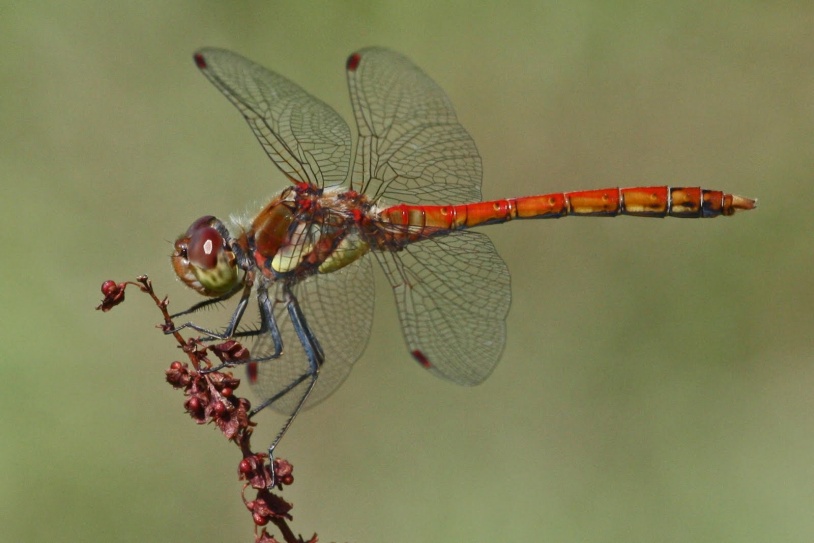 1. levensgemeenschappen                  pg. 12
1.3 De zone met open water
Welke planten vind je terug aan de ondiepe waterzone?
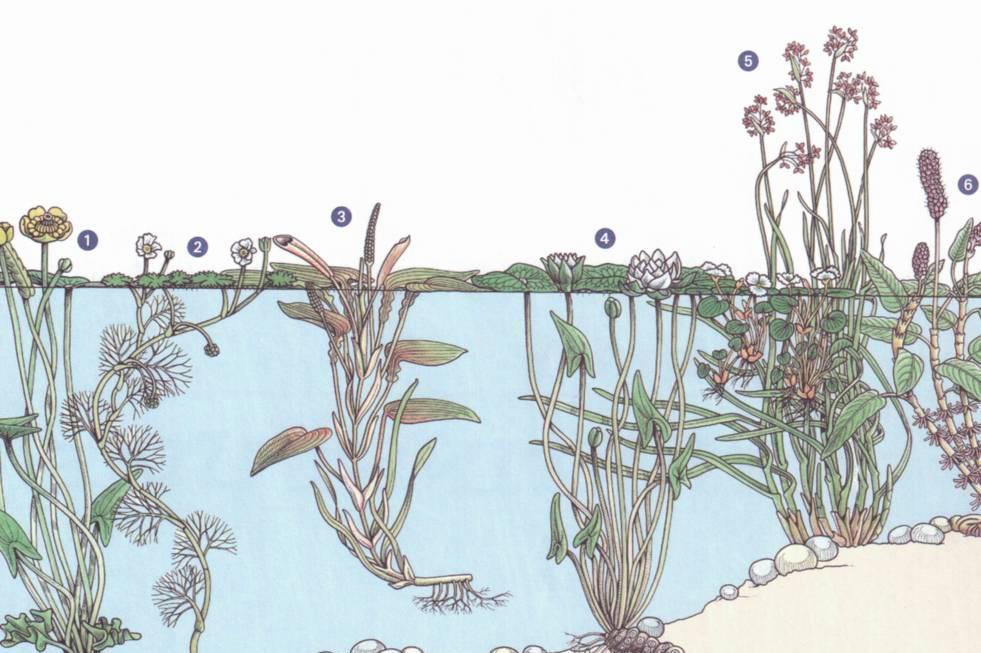 1. levensgemeenschappen                  pg. 12
1.3 De zone met open water
Welke planten vind je terug in de zone met open water?
1) Pijlkruid
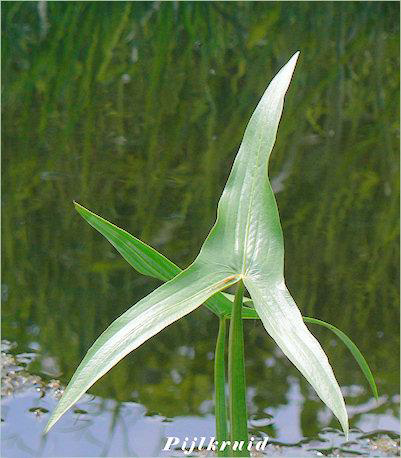 1. levensgemeenschappen                  pg. 12
1.3 De zone met open water
Welke planten vind je terug in de zone met open water?
2) Veenwortel
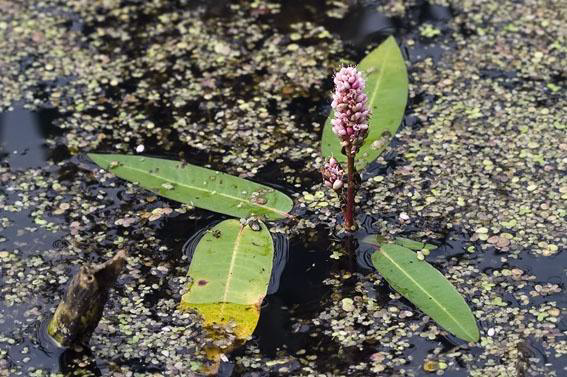 1. levensgemeenschappen                  pg. 12
1.3 De zone met open water
Welke planten vind je terug in de zone met open water?
3) Mattenbies
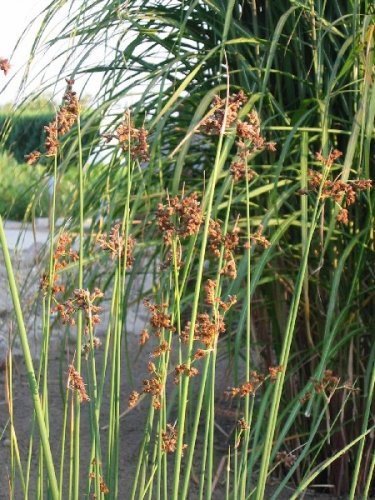 1. levensgemeenschappen                  pg. 12
1.3 De zone met open water
Welke planten vind je terug in de zone met open water?
4) Waterlelie
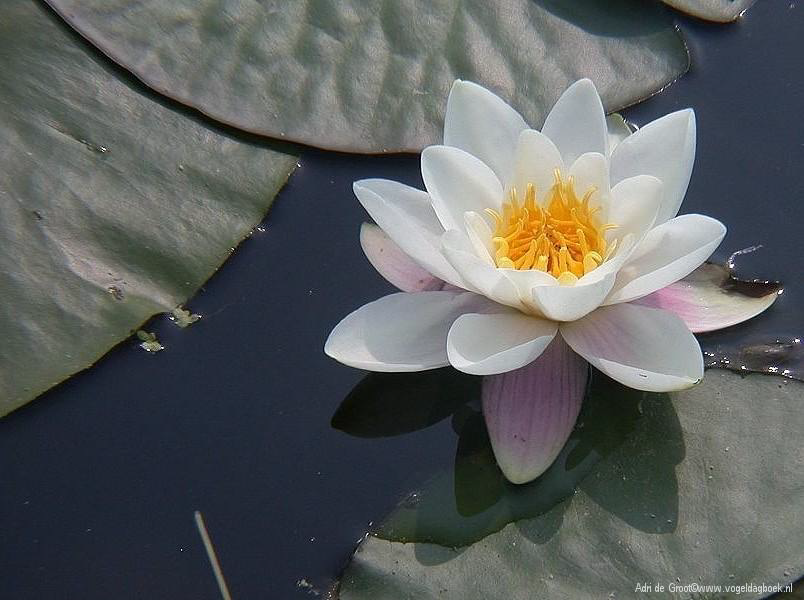 1. levensgemeenschappen                  pg. 12
1.3 De zone met open water
Welke planten vind je terug in de zone met open water?
5) Drijvend fonteinkruid
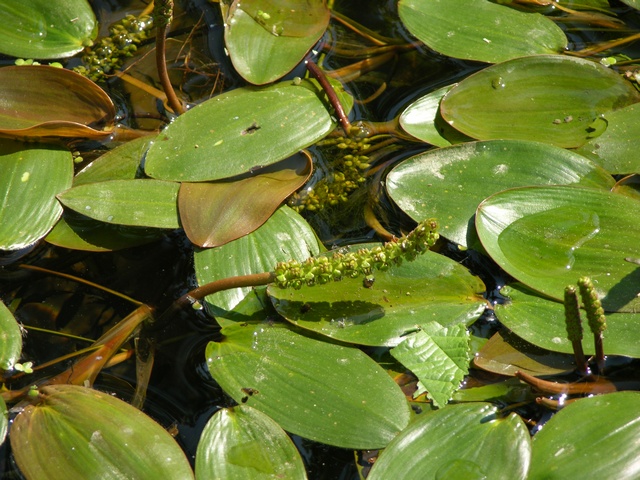 1. levensgemeenschappen                  pg. 12
1.3 De zone met open water
Welke planten vind je terug in de zone met open water?
6) Gewone waterranonkel
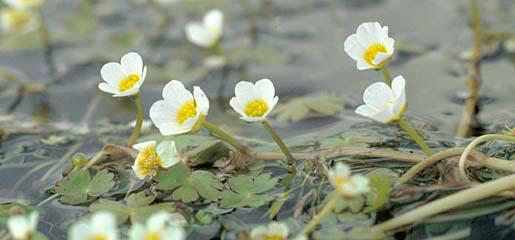 1. levensgemeenschappen                  pg. 12
1.3 De zone met open water
Welke planten vind je terug in de zone met open water?
7) Gele plomp
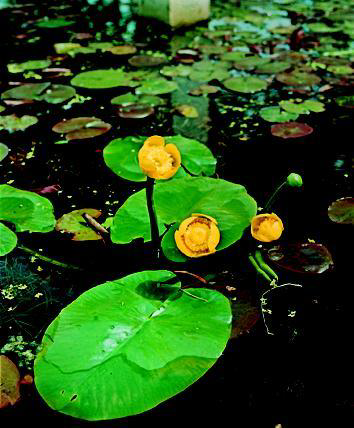 1. levensgemeenschappen                  pg. 12
1.3 De zone met open water
Wat kan je zeggen over de vegetatie in de zone met open water?
Waterplanten drijven op of zweven in het water, Andere waterplanten wortelen in de bodem van de zone met open water.
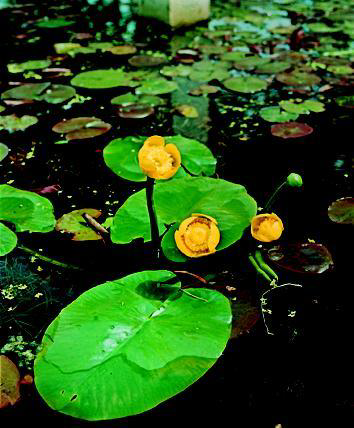 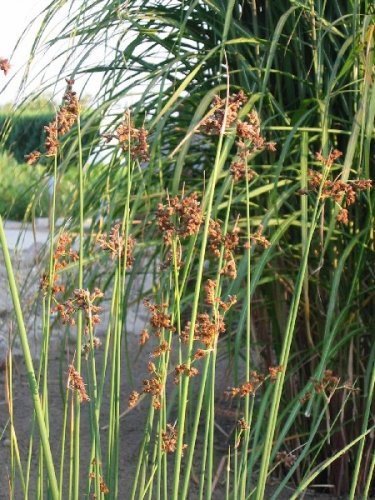 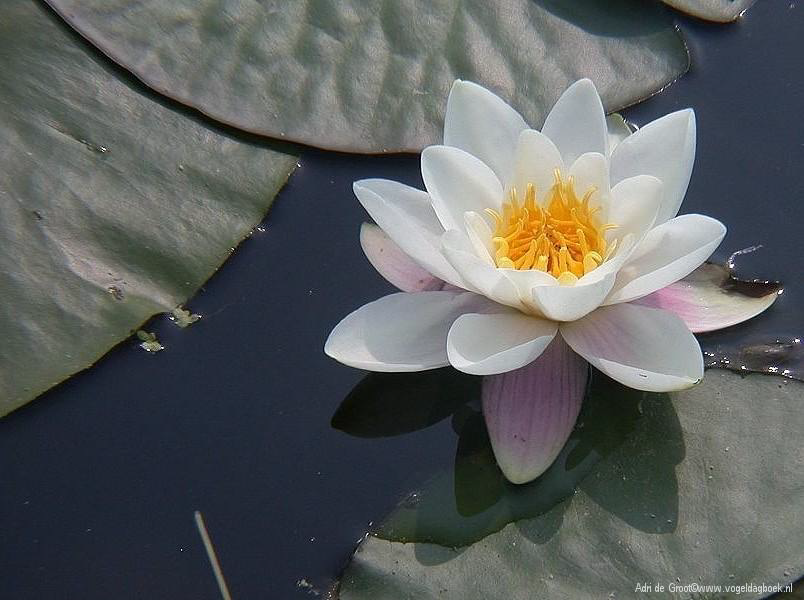 1. levensgemeenschappen                  pg. 12
1.3 De zone met open water
Welke dieren vind je terug in de zone met open water?
1) schaatsenrijder
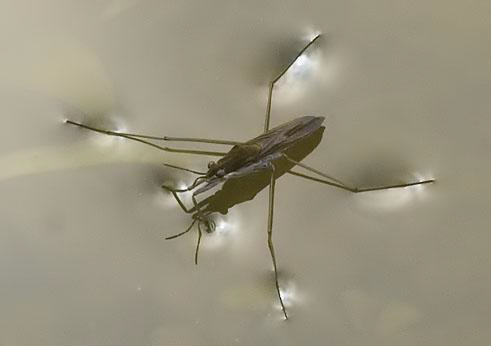 1. levensgemeenschappen                  pg. 12
1.3 De zone met open water
Welke dieren vind je terug in de zone met open water?
2) schrijvertje
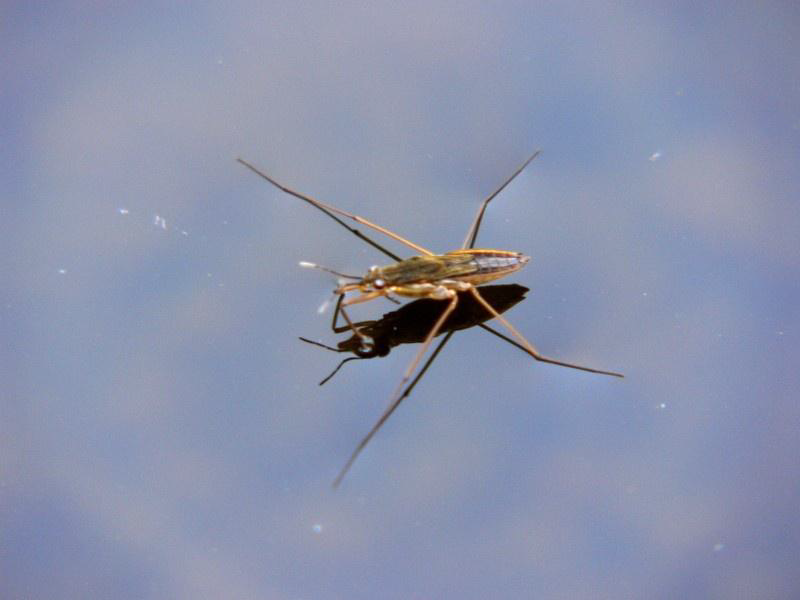 1. levensgemeenschappen                  pg. 12
1.3 De zone met open water
Welke dieren vind je terug in de zone met open water?
3) fuut
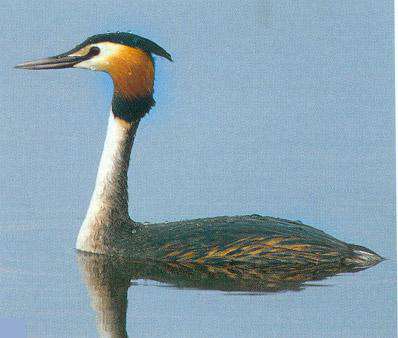 1. levensgemeenschappen                  pg. 12
1.3 De zone met open water
Welke dieren vind je terug in de zone met open water?
-> Zwemmende, kruipende en vliegende dieren
De planten bieden de dieren:
	-> schuilplaats
	-> voedselplaats
	-> woonplaats
Bodem  aaseters / afvaleters
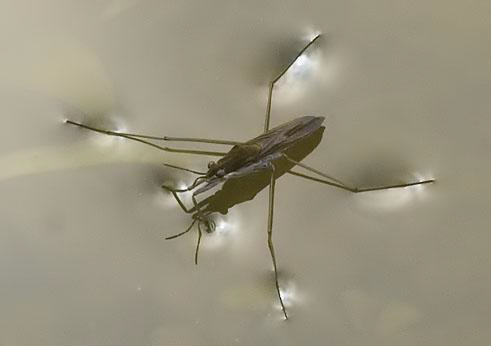 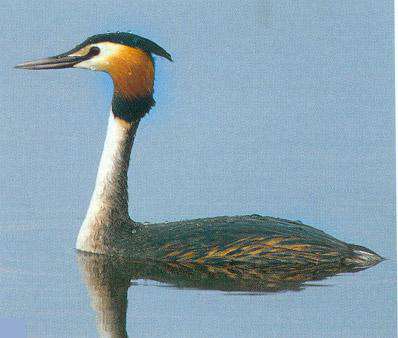 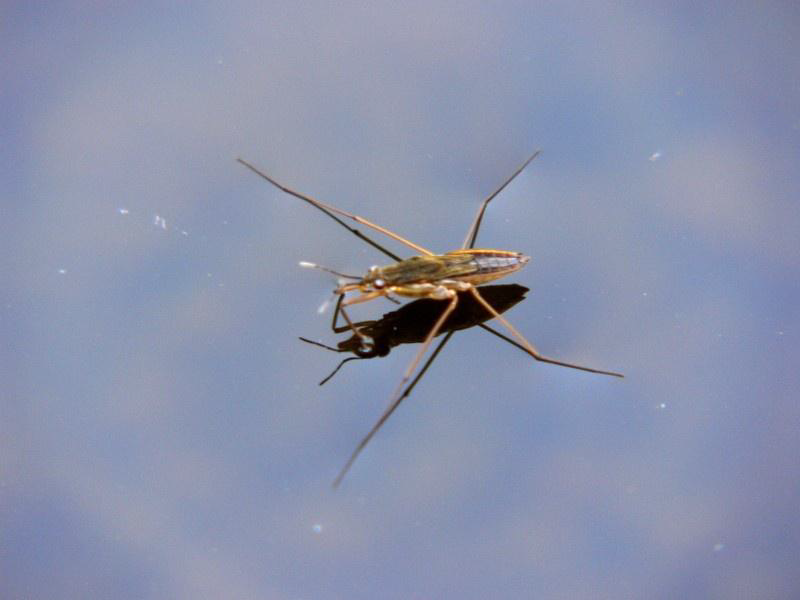 1. levensgemeenschappen                  pg. 12
samengevat
De waterkant 		 	oeverplanten
De ondiepe waterzone		moerasplanten	
De zone met open water		waterplanten
Alle organismen (planten, dieren en micro-organismen) vormen een levensgemeenschap. Elk organisme heeft hier zijn eigen plaats en functie. 

Een levensgemeenschap wordt gevormd door alle organismen die in hetzelfde milieu voorkomen en elkaar onderling beïnvloeden.
2. Abiotische en biotische factoren      pg. 13
Elk organisme is aangepast aan de omgevingsfactoren van de plaats waar het leeft. 


= factoren van een niet-levend milieu

Fysische factoren: temperatuur, lichtsterkte, vochtigheid, …
Chemische factoren: zuurstofgehalte, stikstofgehalte, …

Voorbeeld: de ijsbeer
Abiotische factor: koud: temperatuur
Abiotische factoren
2. Abiotische en biotische factoren      pg. 13
Elk organisme is aangepast aan de omgevingsfactoren van de plaats waar het leeft. 


= factoren die uitgaan van andere organismen (levende natuur)

Voorbeelden:
Biotische factoren
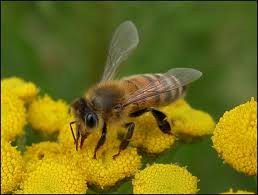 2. Abiotische en biotische factoren      pg. 14
2.1 een waterige omgeving
Oefening: Noteer in de tabel alle abiotische en biotische factoren
3. Biotoop – habitat – niche      pg. 16
Levensgemeenschap komt op bepaalde plaats voor = biotoop
Bepaald door biotische en abiostische factoren
Duidelijk afgebakend stuk natuur
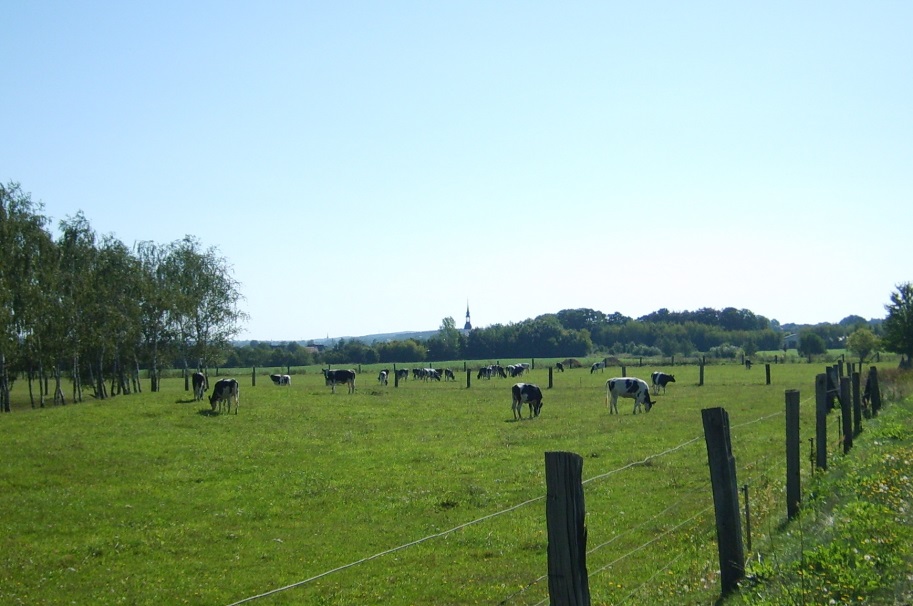 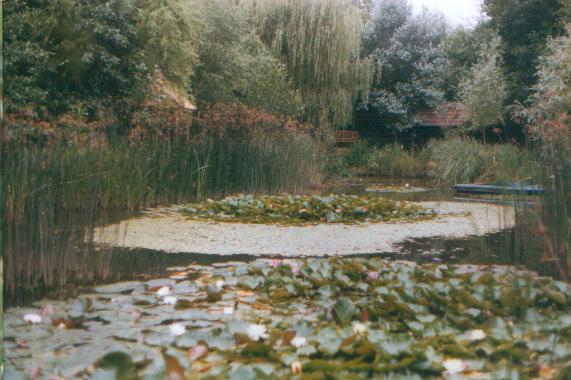 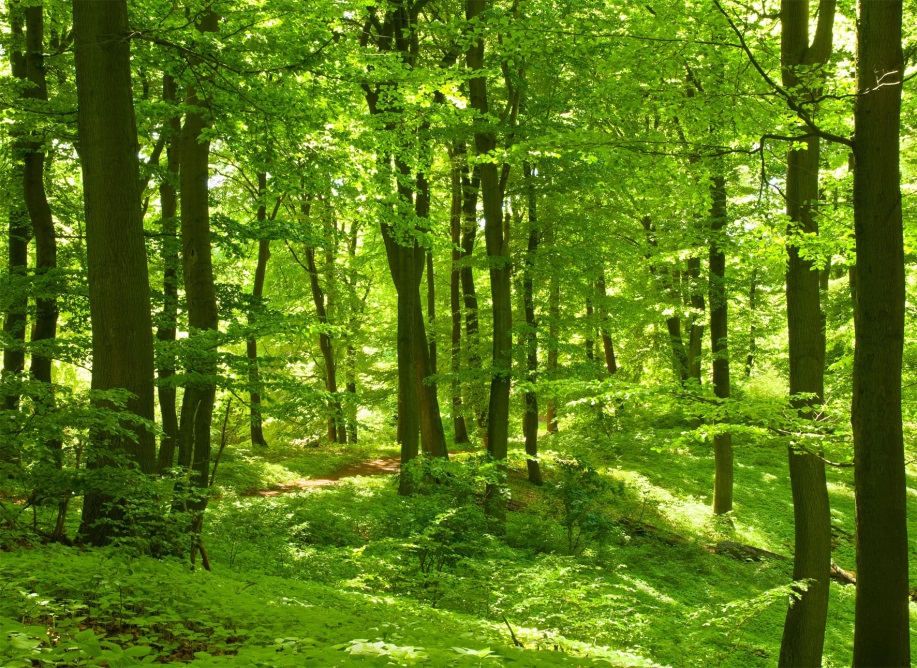 3. Biotoop – habitat – niche      pg. 16
In een biotoop neemt elke soort bepaalde plaats in = habitat
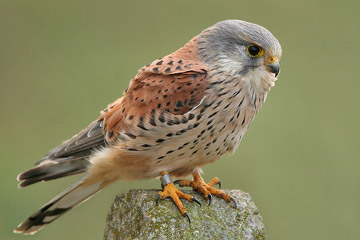 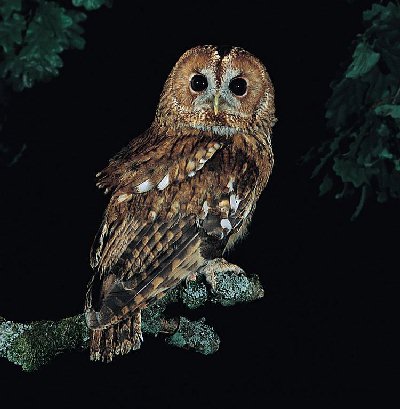 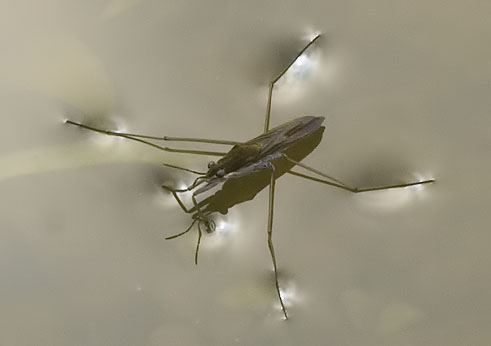 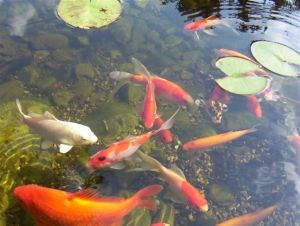 3. Biotoop – habitat – niche      pg. 16
Elk levend organisme heeft een taak = niche
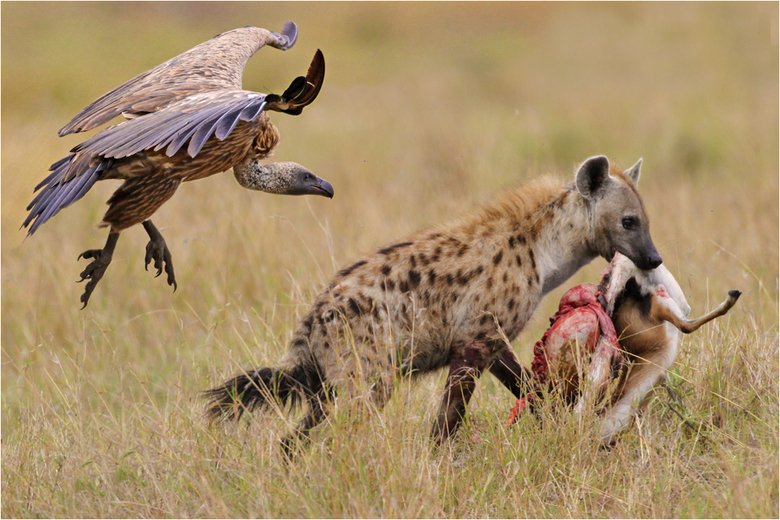 3. Biotoop – habitat – niche      pg. 17
Beschrijf voor de 3 vogelsoorten het biotoop, de habitat en de niche.
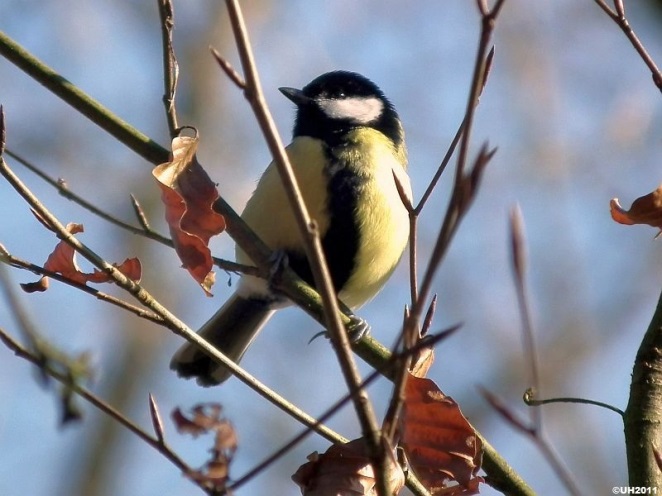 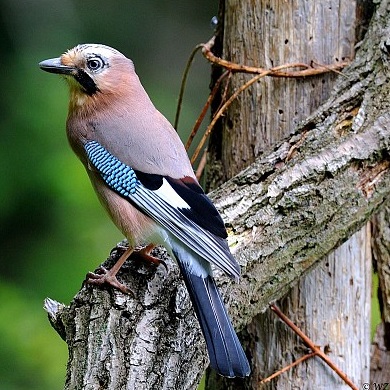 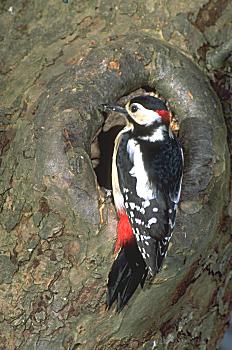 3. Biotoop – habitat – niche      pg. 18
Leg uit hoe deze vogelsoorten concurrentie voor voedsel
vermijden met elkaar.
Hun habitats en niches verschillen van elkaar.

Haal uit de leestekst (pg. 14+15) een voorbeeld van:
Een habitat: 	wateroppervlakte 	 waterdiertje
			open water 		 vissen
			moerasplanten 	 slakken
Een biotoop: vijver
3. Biotoop – habitat – niche      pg. 18
Biotoop = afgebakende omgeving waar de levensgemeenschap voorkomt

Habitat = bepaalde plaats dat elk organisme in een biotoop heeft

Niche = de taak/functie van een organisme
4.1 doel – 4.2 landschapswandeling       pg. 19-20
NIET
4. Veldwerk                                 pg. 21
TAAK: opdracht 2
Op extra kopie!!!
Noteer voor elk dier een typisch kenmerk. (bv.:geneeskundige werking, relatie met andere dieren, gebruik, …)

Noteer voor elk dier de biotoop waarin het voorkomt.

Zoek van elk dier een foto en kleef deze in het voorziene vak.
4. Veldwerk                                 pg. 22
4.3 wateronderzoek
4.3.1 Situering:
Plaats: 		Kleiputten
Gemeente: 	Terhagen
Plas
Datum: 	11/09/2014
Uur: 		13u-16u
Weer:		 zonnig / bewolkt
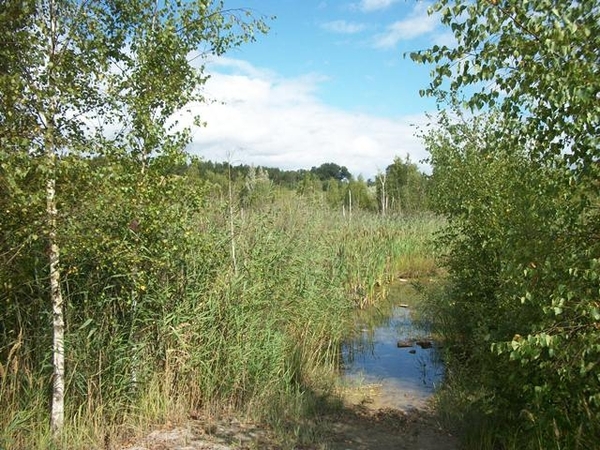 4. Veldwerk                                 pg. 22
4.3 wateronderzoek
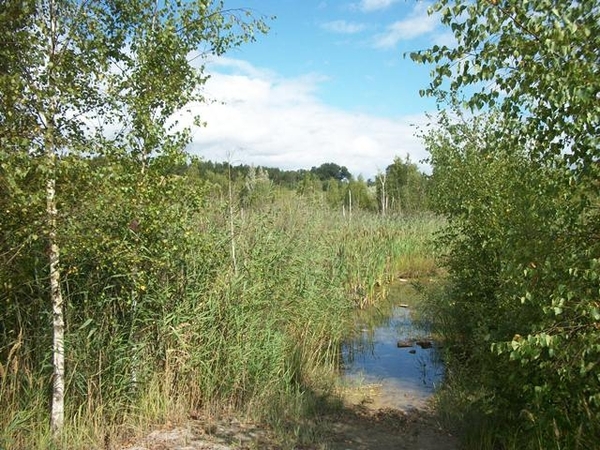 4.3.2 omschrijving plaats staalname
Type water: 		vijver
Omgeving: 		natuur
Oever:			natuurlijk
Oeverflora:		overvloedig
Belichting:		half open
Waterplanten:		overvloedig
Toestand bedding: 	bedekt met organisch afval, bladeren
Transparantie:		helder/troebel
Algengroei: 		geelgroen
Luchttemperatuur: 	19°C
Watertemperatuur: 	18°C
4. Veldwerk                                 pg. 23
4.3 wateronderzoek
4.3.3 abiotische factoren
4.3.4 biotische factoren                           pg. 23-24
NIET
4. Veldwerk                                 pg. 25
4.3.3 biotische factoren: dieren
5. Verwerking in de klas             pg. 26
5.1 bepalen van de zuiverheidsgraad van het water: 
	de biotische index


Biotische index = een getal van 0 tot 10. Berust op 2 principes:
	- Gevoelige organismen kunnen alleen in 
	   water met een bepaalde zuiverheid    overleven
	- In zuiver water overleeft een groter aantal   soorten.
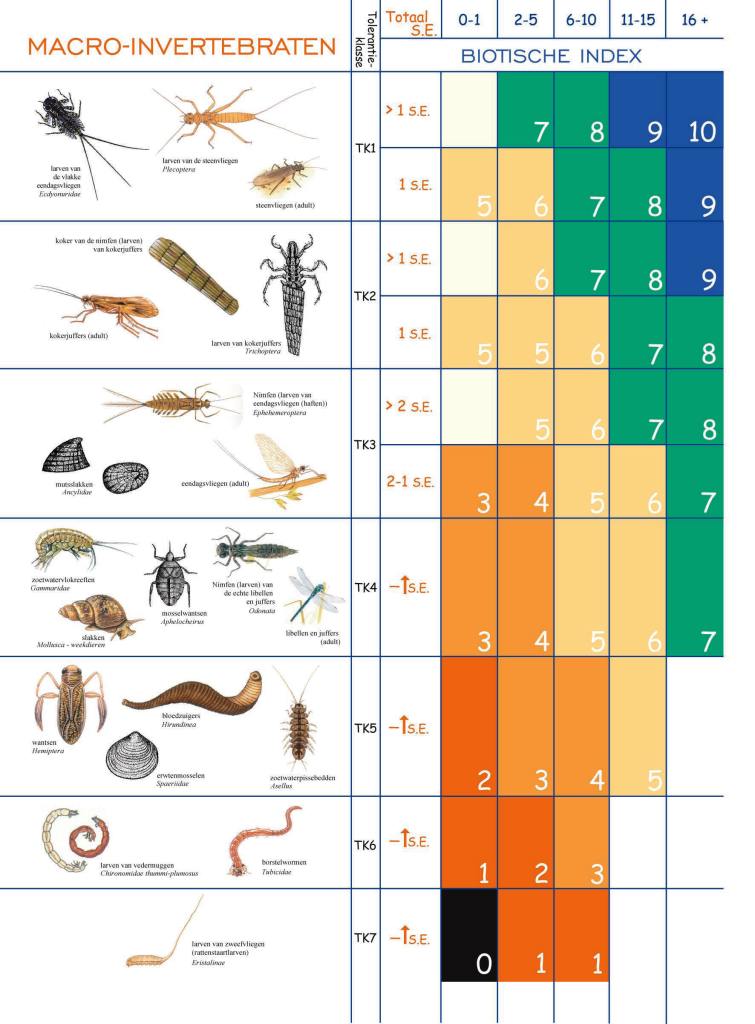 5. Verwerking in de klas             pg. 27
3) Bepaling


Tel het totaal aantal systematische eenheden.
Zoek in de evaluatietabel van boven naar onder de eerste groep orrganismen die voor  je waarnemingen klopt.
Op deze hoogte vind je kruisend met het 
     totaal aantal systematische eenheden de
     biotische index
Omcirkel deze waarde.
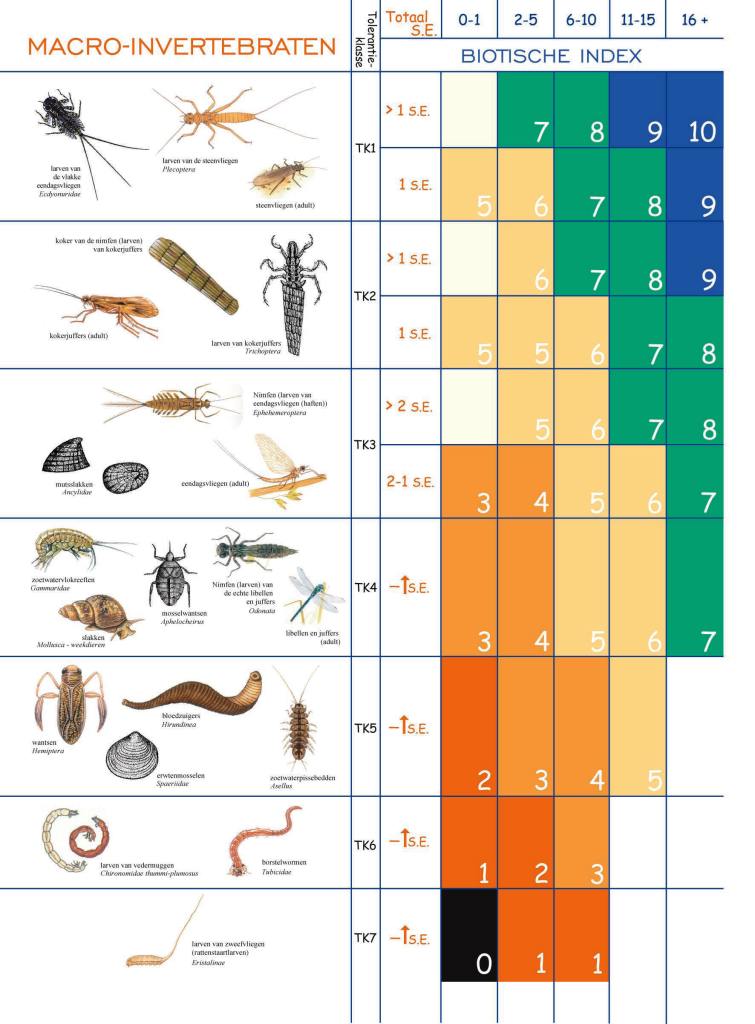 5.2 chemische ……  		        pg 29-31
NIET
6. Ecosystemen                           pg. 32
6.1 Wat is een ecosysteem?
Ecosysteem wordt bepaald door de levensgemeenschap en biotoop
Voorbeeld:  vijverecosysteem
		1) biotoop: vijver: water + opgeloste stoffen + slib op bodem
		2) levensgemeenschap: kikker, vis, libel
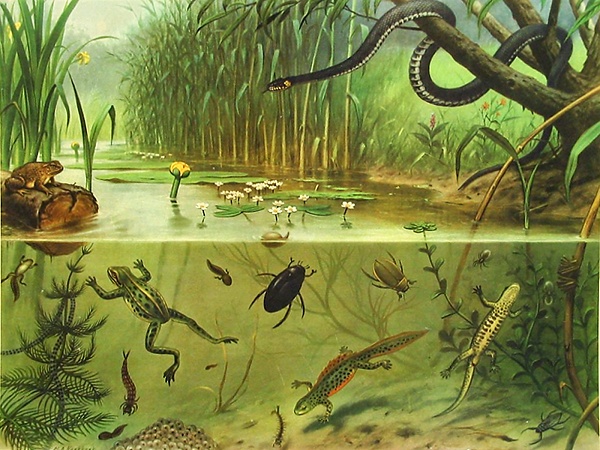 6. Ecosystemen                           pg. 32
6.2 Biologisch evenwicht
In elk levensgemeenschap wordt er gegeten.
Twee soorten dieren: 
	1) prooidieren:  leven van planten
	2) roofdieren: leven van prooidieren
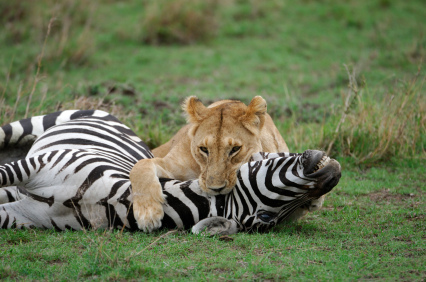 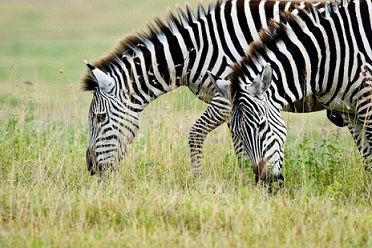 6. Ecosystemen                           pg. 32
6.2 Biologisch evenwicht
Voorbeeld:
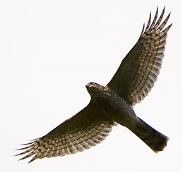 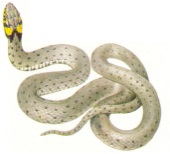 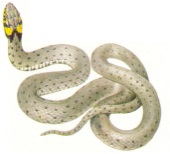 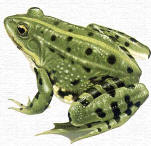 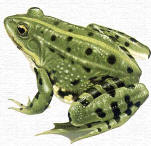 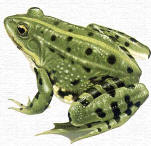 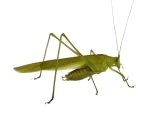 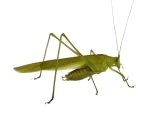 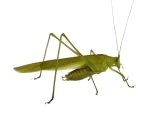 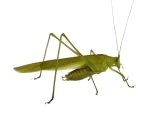 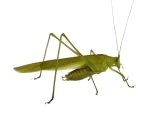 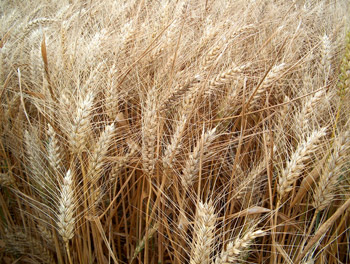 6. Ecosystemen                           pg. 32
6.2 Biologisch evenwicht
Definitie van een biologisch evenwicht:
Het evenwicht tussen het aantal organismen van iedere soort in een
ecosysteem.
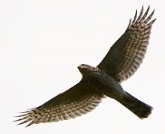 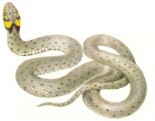 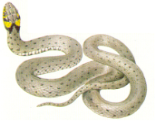 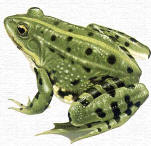 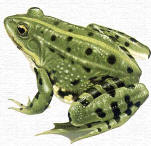 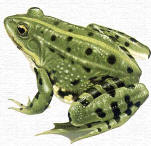 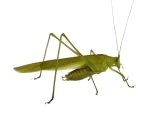 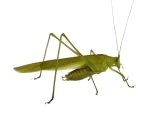 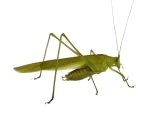 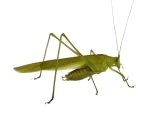 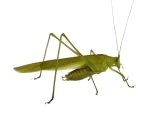 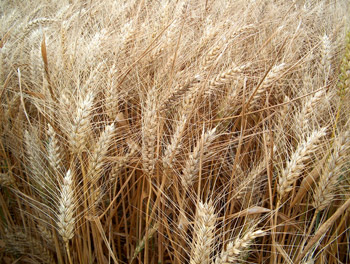 6. Ecosystemen                           pg. 33
6.2 Biologisch evenwicht
Wat zal er gebeuren als de mens jacht maakt op de haviken?
Aantal haviken daalt
Aantal ringslangen stijgt
Aantal kikkers daalt
Aantal sprinkhanen stijgt
Tarweoogst daalt

Het biologisch evenwicht is verstoord, en de mens is de oorzaak.
 Kan leiden tot bedreigde diersoorten
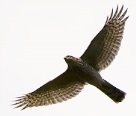 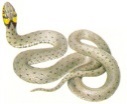 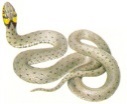 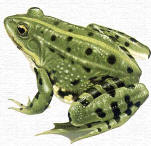 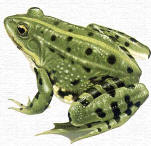 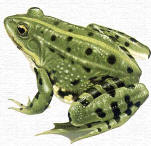 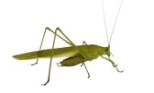 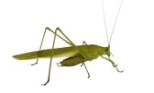 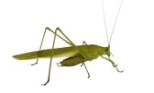 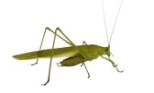 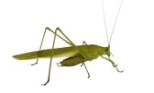 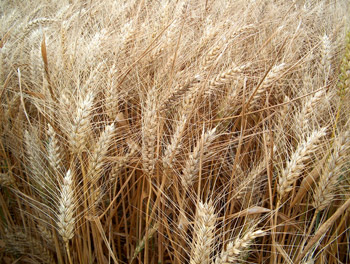 6. Ecosystemen                           pg. 33
6.2 Biologisch evenwicht
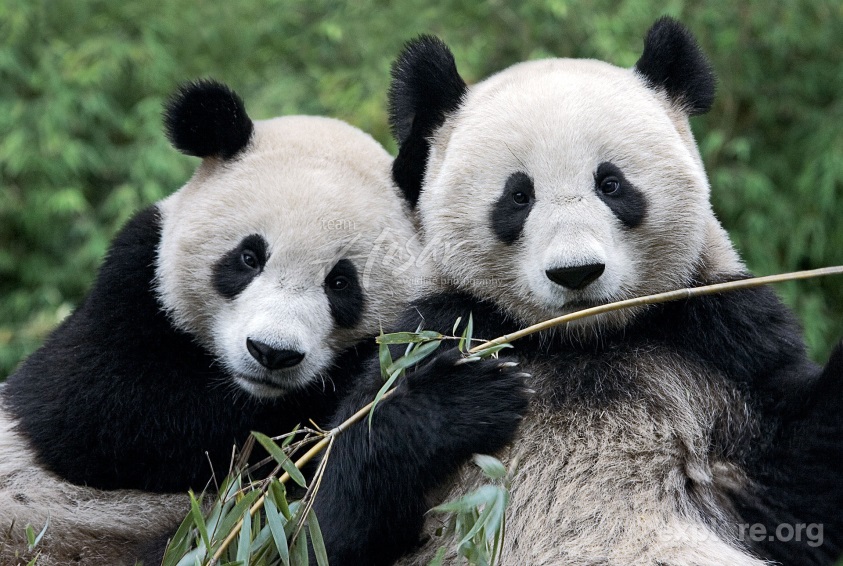 Voorbeeld: de pandabeer
	Voedsel: bamboe
		 slechts 1 soort voedsel 
		 diersoort moeilijk in stand te houden
		 evenwicht verstoord
		Hoe wordt hieraan iets gedaan?
		    Milieuorganisaties, zoals WWF, proberen de bossen te 	   	    beschermen en ontbossing tegen te gaan.
6. Ecosystemen                           pg. 33
6.2 Biologisch evenwicht
!!
Hoe meer verschillende voedselbronnen een soort organisme
heeft, hoe minder vlug deze soort zal verdwijnen.
De levensgemeenschap en de biotoop bepalen samen het ecosysteem.

Het biologisch evenwicht is het evenwicht tussen het aantal organismen van iedere soort in een ecosysteem.
 Wordt vaak door de mens verstoord.
7. Biodiversiteit                            pg. 34
7.1 Wat is biodiversiteit?
Op 3 niveaus te bestuderen:
	1) individuen per soort: 
	     	Voorbeeld: honden  poedels, dalmatiërs, …
	2) soorten: 
		Voorbeeld: in een loofbos  beuk, muis, vos, …
	3) ecosystemen:
		Voorbeeld: bomen in een bos ≠ bomen langs een rivier
7. Biodiversiteit                            pg. 34
7.1 Wat is biodiversiteit?
heidegebied      	 <->      		  vijver






Wat is biodiversiteit?
De verscheidenheid van alle levende wezens: dieren, planten,
zwammen, …
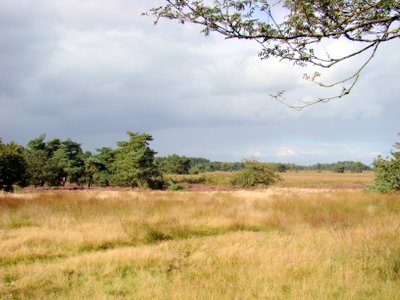 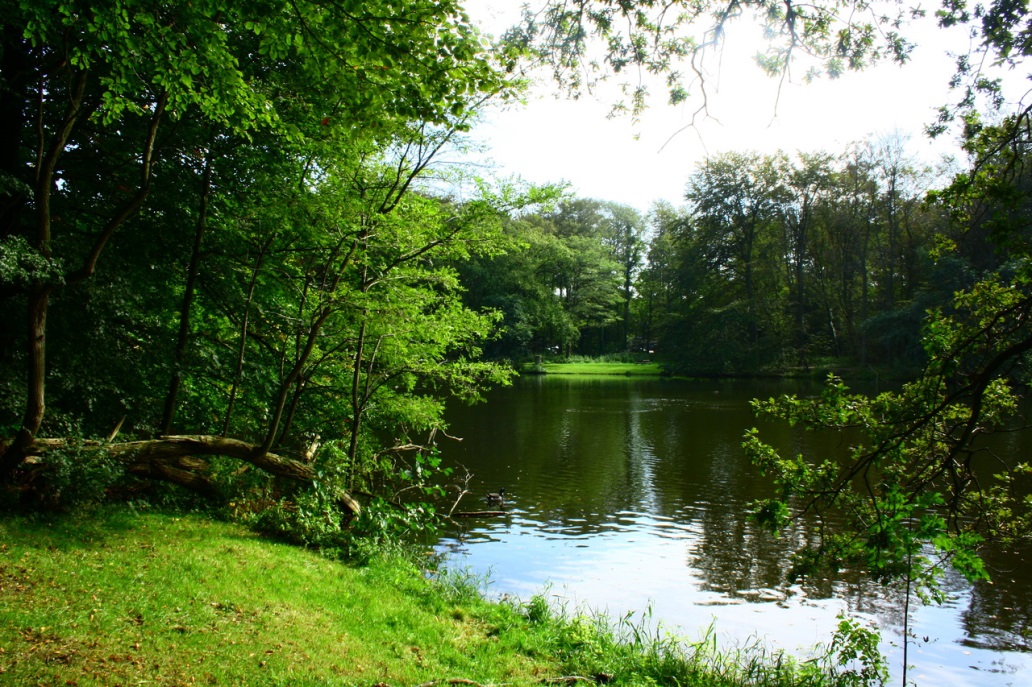 7. Biodiversiteit                            pg. 35
7.2 Belang van biodiversiteit
1. Biodiversiteit voorziet ons van een breed gamma aan producten.
	 voedsel: graanproducten, vlees, melk, groenten, …
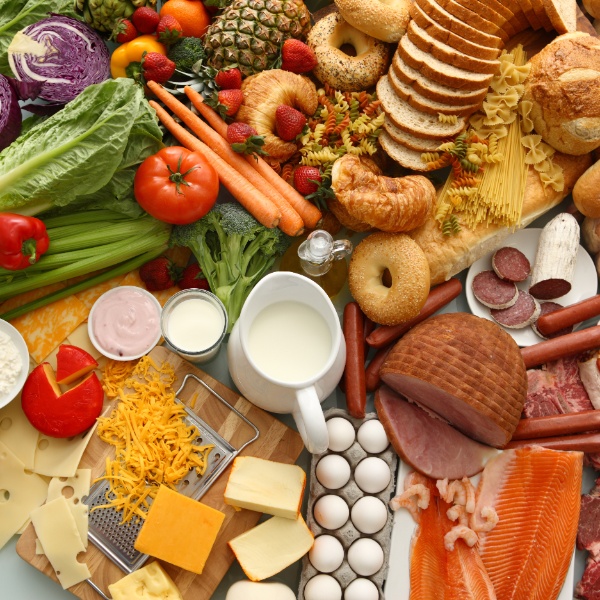 7. Biodiversiteit                            pg. 35
7.2 Belang van biodiversiteit
1. Biodiversiteit voorziet ons van een breed gamma aan producten.
	 grondstoffen: hout, rubber, olie, …
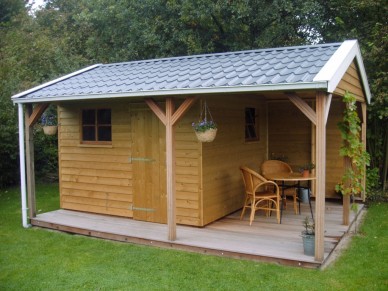 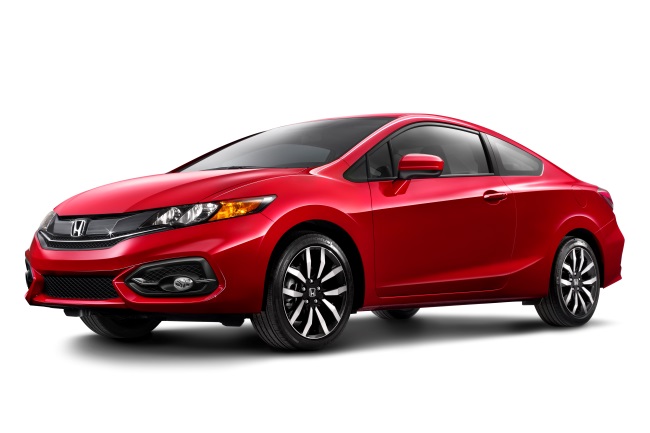 7. Biodiversiteit                            pg. 35
7.2 Belang van biodiversiteit
1. Biodiversiteit voorziet ons van een breed gamma aan producten.
	 textiel: wol, katoen, zijde…
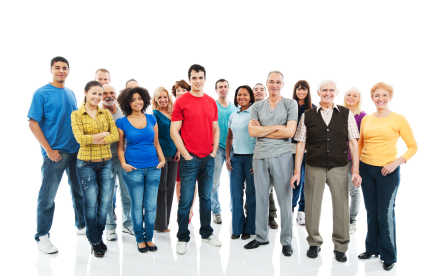 7. Biodiversiteit                            pg. 35
7.2 Belang van biodiversiteit
1. Biodiversiteit voorziet ons van een breed gamma aan producten.
	 kruiden: smaak-, geur- en kleurstoffen
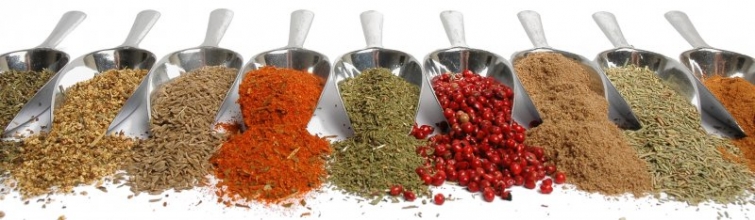 7. Biodiversiteit                            pg. 35
7.2 Belang van biodiversiteit
2. Biodiversiteit voorziet ons ook van diensten:
	 ontspanning en sport: paardrijden, wandelen, …
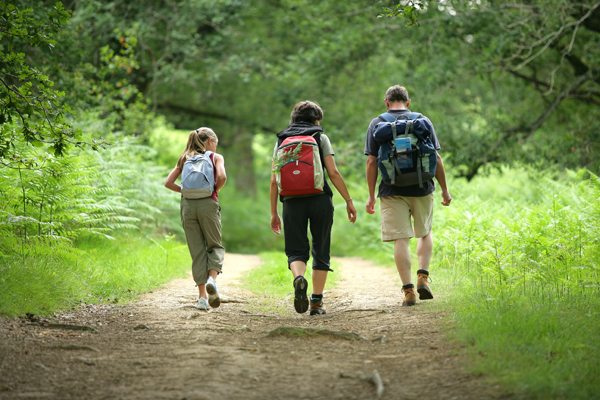 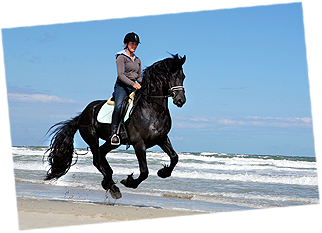 7. Biodiversiteit                            pg. 35
7.2 Belang van biodiversiteit
2. Biodiversiteit voorziet ons ook van diensten:
	 opruimen organisch afval
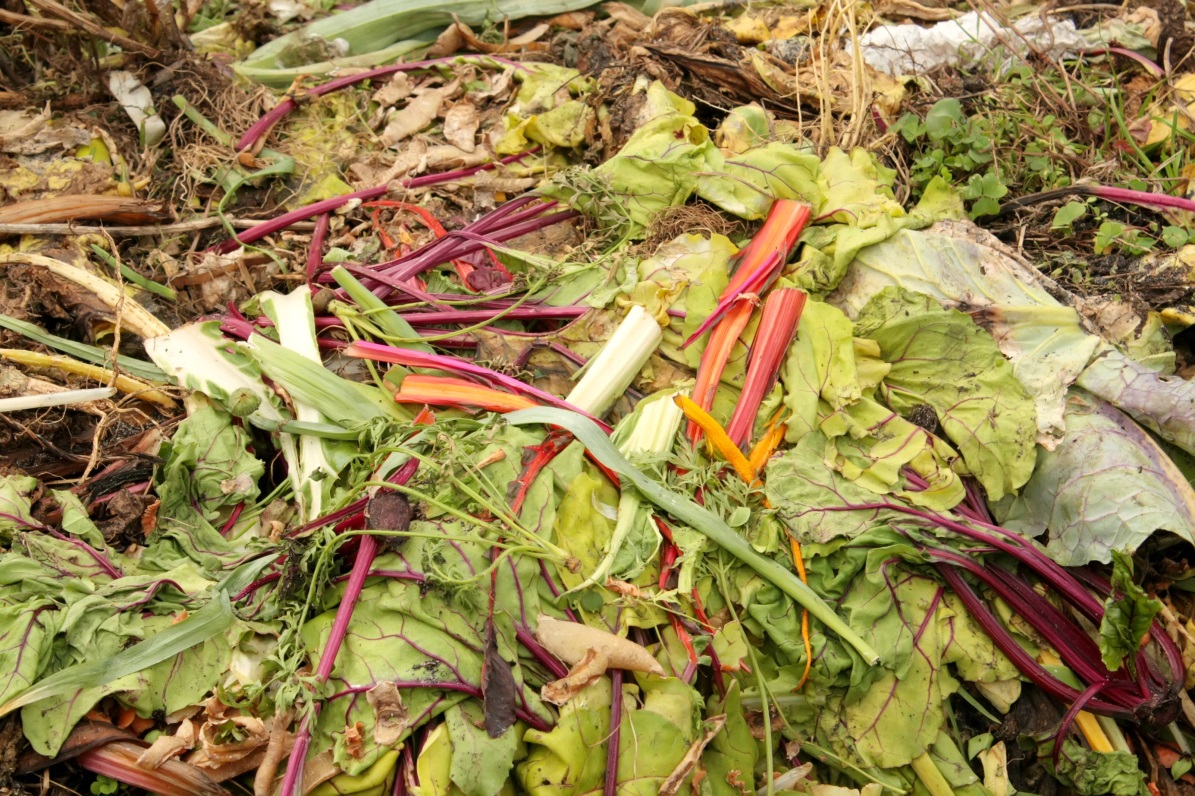 7. Biodiversiteit                            pg. 35
7.2 Belang van biodiversiteit
2. Biodiversiteit voorziet ons ook van diensten:
	 zuiveren lucht en filtreren water
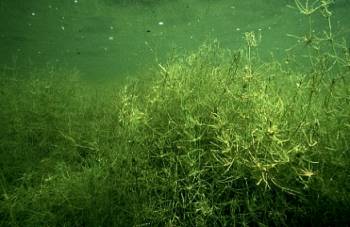 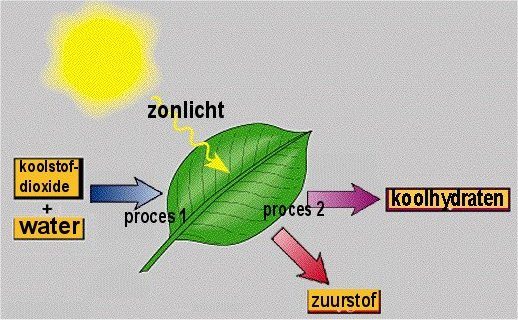 7. Biodiversiteit                            pg. 35
7.2 Belang van biodiversiteit
2. Biodiversiteit voorziet ons ook van diensten:
	 vruchtbaar maken bodem
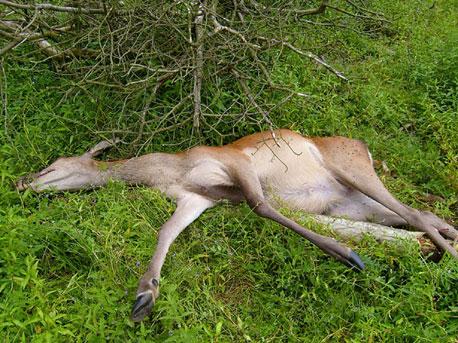 7. Biodiversiteit                            pg. 35
7.3 verstoring biodiversiteit
Geef enkele voorbeelden van menselijke activiteiten waardoor de biodiversiteit achteruitgaat:
	1) verlies van biotopen door bebouwing
	2) wegennet + landbouw zorgen voor versnippering van het  	     landschap
	3) gebruik van pesticiden en te veel meststoffen in de  	    landbouw
7. Biodiversiteit                            pg. 35
7.3 verstoring biodiversiteit
Adventieve soorten of exoten zijn:
soorten die hier oorspronkelijk niet voorkwamen maar spontaan of door de mens ingevoerd werden.
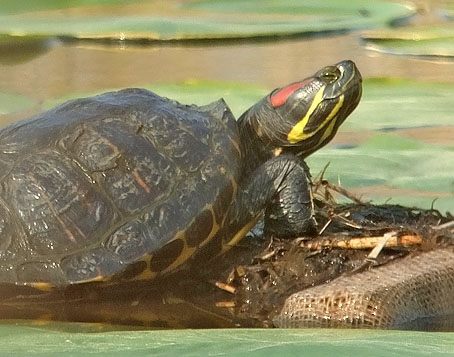 7. Biodiversiteit                            pg. 36
7.3 verstoring biodiversiteit
Voorbeelden:
Roodwangschildpad	2) Amerikaanse 	3) Aziatisch				    vogelkers	          lieveheersbeestje
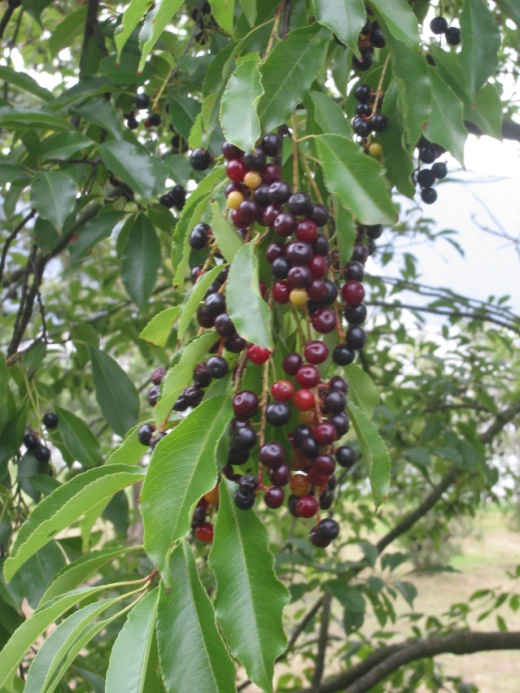 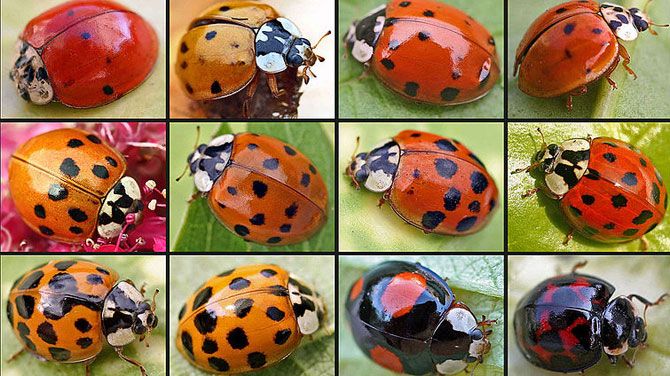 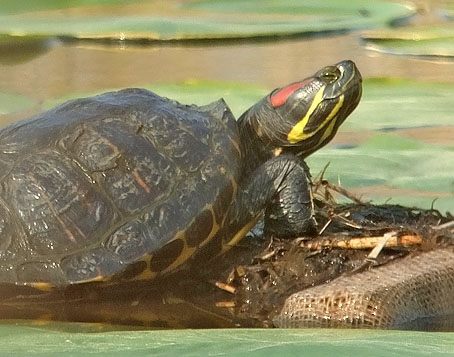 7. Biodiversiteit                            pg. 37
7.3 verstoring biodiversiteit
Gevolgen van de invoer van adventieve soorten:
 bedreiging voor de inheemse biodiversiteit	

Hoe verstoren adventieve soorten de biodiversiteit?
 Ze nemen de niche en/of habitat van inheemse soorten in en verdringen deze.
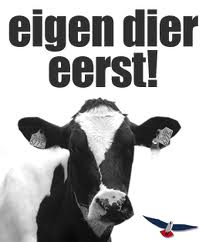 7. Biodiversiteit                            pg. 37
7.3 verstoring biodiversiteit
Wat kun je zelf doen om de biodiversiteit te behouden?
Huisdieren niet uitzetten in het wild (schildpadden, slangen,…)
Voorkeur geven aan inheemse planten in de tuin.
Nestkasten hangen, composthoop aanleggen, …
7. Biodiversiteit                            pg. 37-38
7.3 verstoring biodiversiteit
OEFENING  TAAK: 
 Zoek op wat de bedreiging is van volgende adventieve soorten voor de inheemse biodiversiteit. 
 Noteer het land van herkomst.
Kleef een foto van de adventieve soorten.
Breng alles samen op een takenblad!
7. Biodiversiteit                            pg. 38
7.3 verstoring biodiversiteit
OEFENING: Vergelijk het Aziatisch en het vijfstippelig                       lieveheersbeestje.
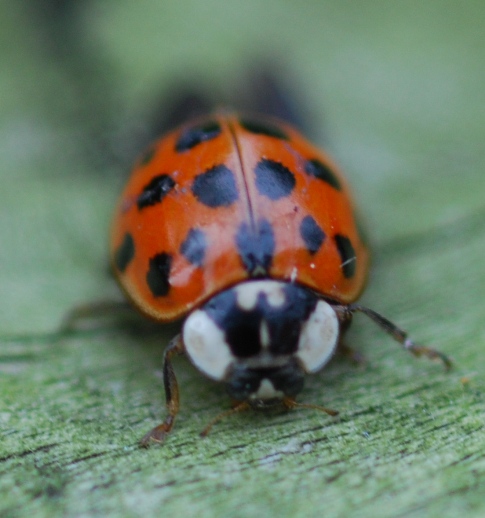 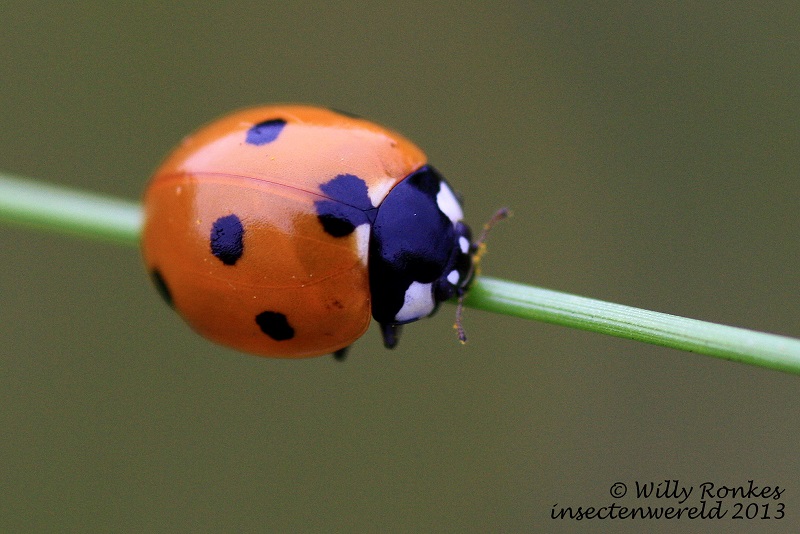 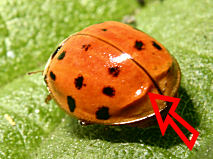 7. Biodiversiteit                            pg. 38
7.3 verstoring biodiversiteit
OEFENING: Vergelijk het Aziatisch en het vijfstippelig                       lieveheersbeestje.



Kenmerken Aziatisch lieveheersbeestje:
	1) grote witte ‘wangen’
	2) typische ‘deuk’ of ‘plooi’ aan uiteinde schild
	3) donkere ‘M’ op het halsschild
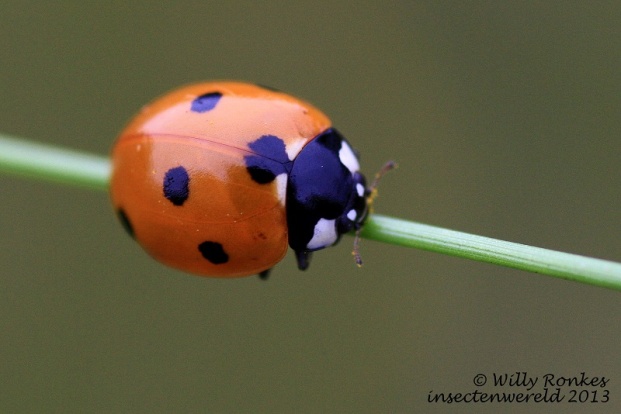 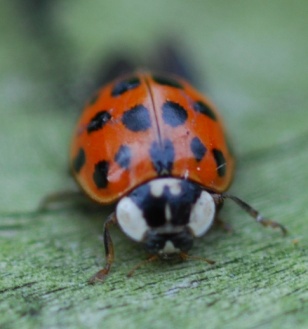 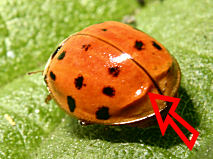 7. Biodiversiteit                            pg. 39
Biodiversiteit is de verscheidenheid van alle levende wezens: dieren, planten, zwammen, protisten en moneren. Biodiversiteit voorziet ons van een breed gamma aan producten en diensten.
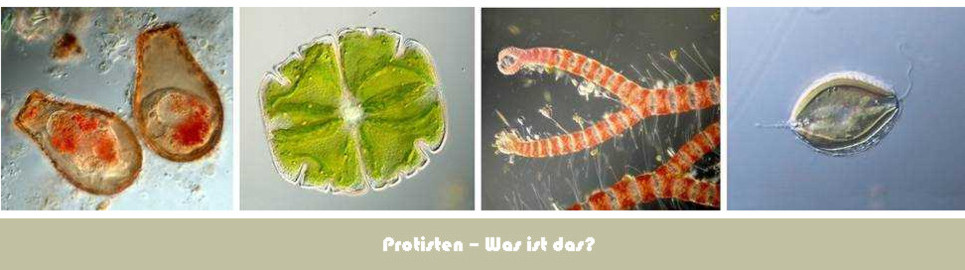 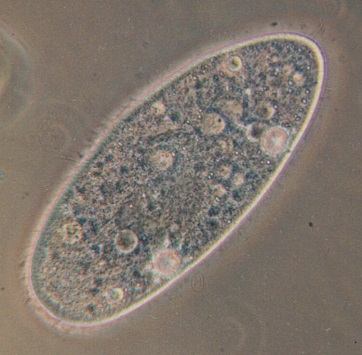 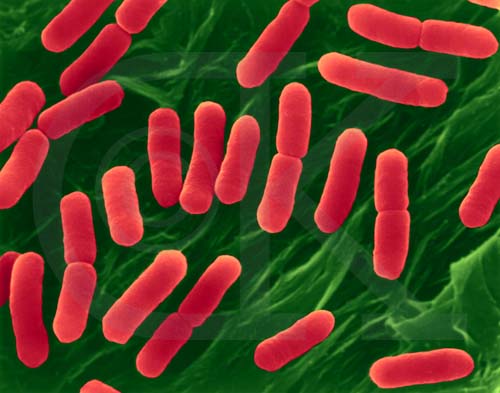 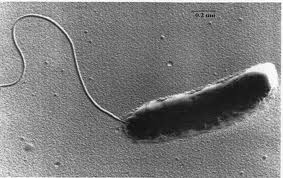 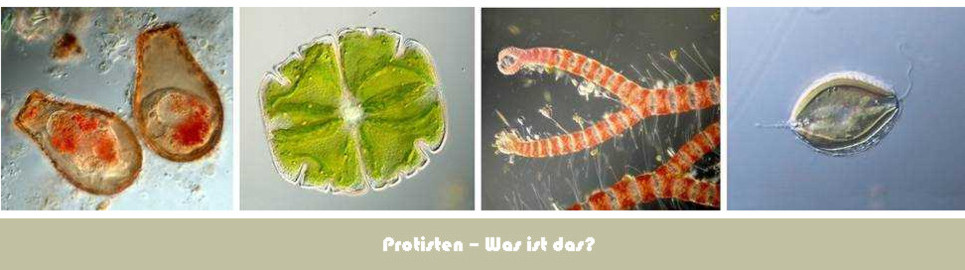 één-celligen
één-celligen zonder celkern
7. Biodiversiteit                            pg. 39
De achteruitgang van de biodiversiteit is een gevolg van menselijke activiteiten:
	 inpalmen open ruimten
	 verontreiniging
	 overmatig gebruik van natuurlijke rijkdommen
	 recreatie en toerisme
	 invoer adventieve soorten
	 monocultuur in de landbouw